Lecture 6. Intra-industry trade and gravity modelling
Svetlana Ledyavea
Aalto BIZ
Winter 2019
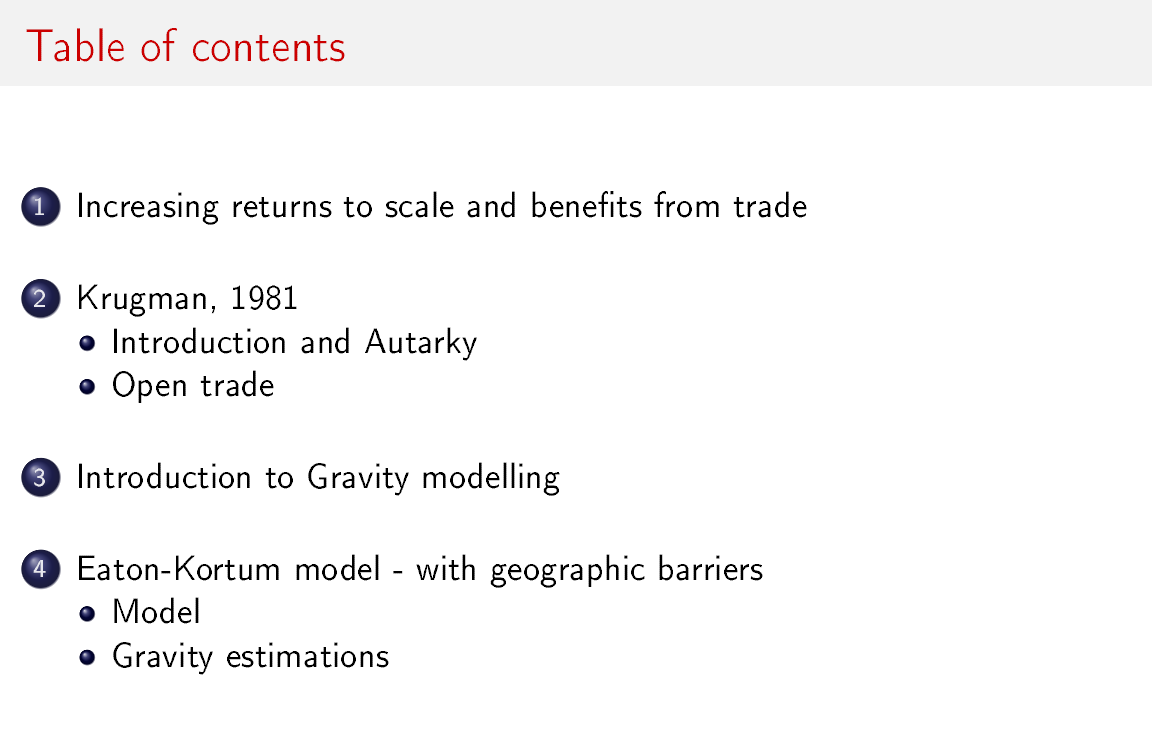 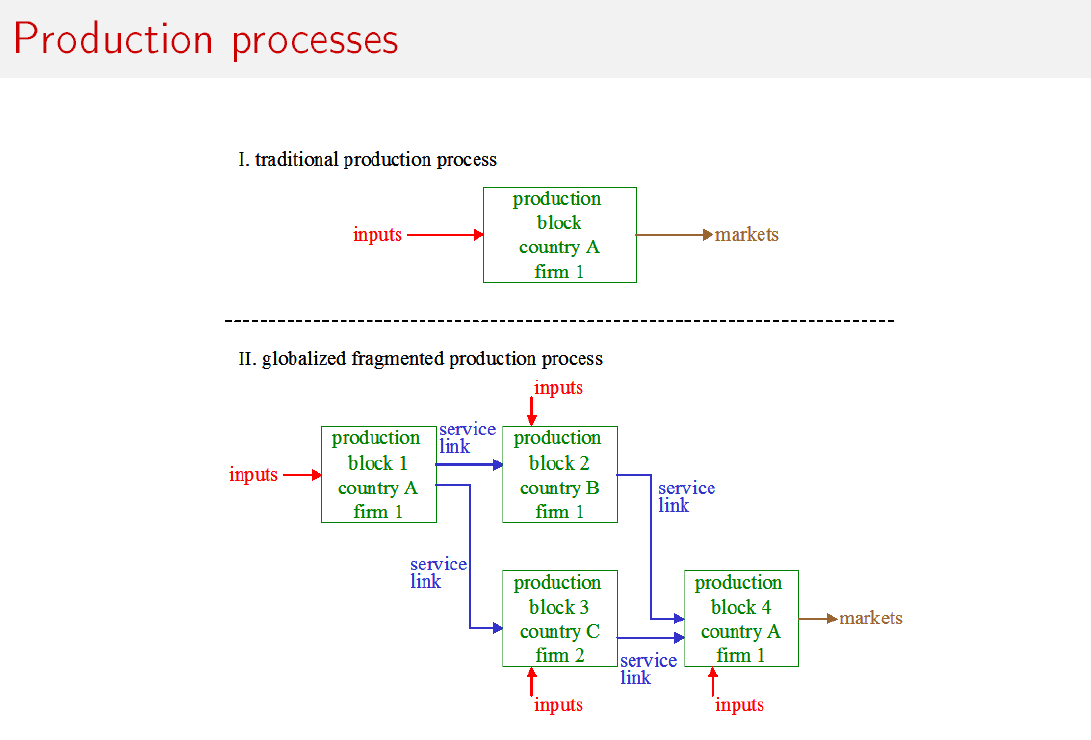 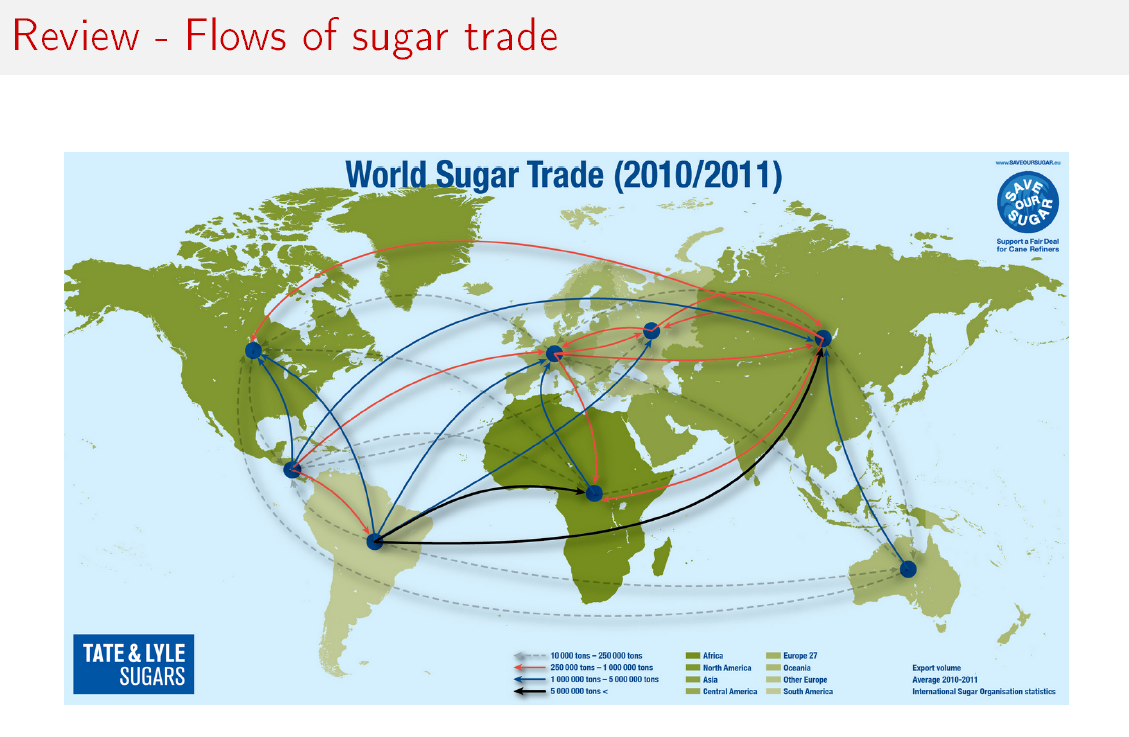 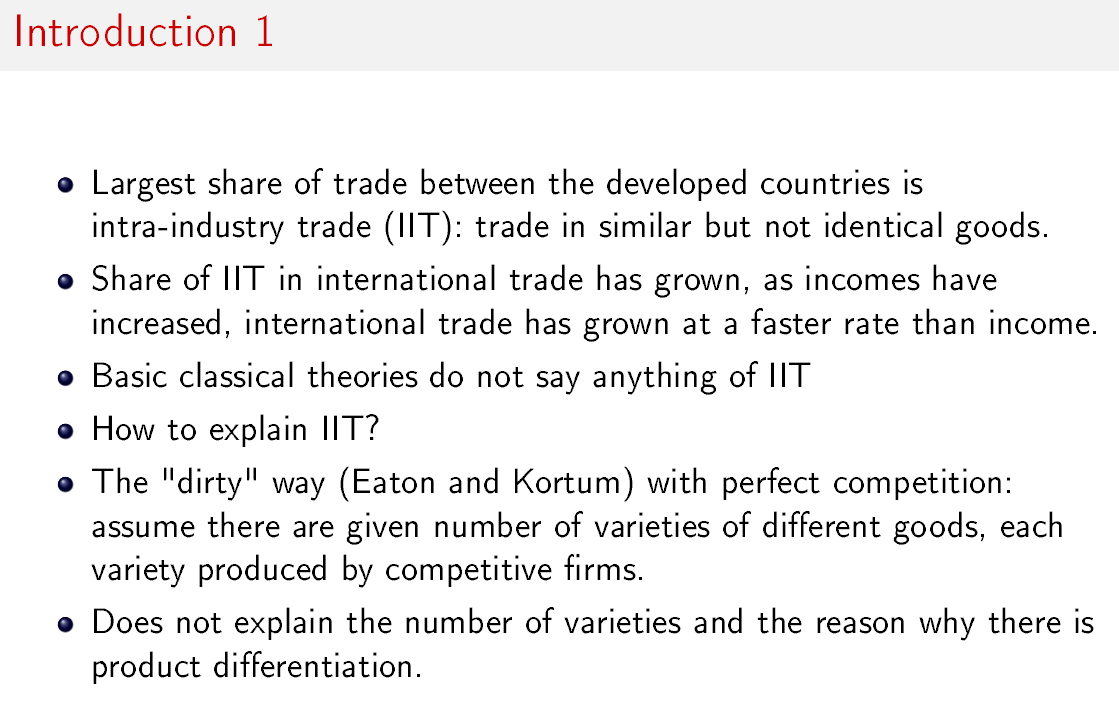 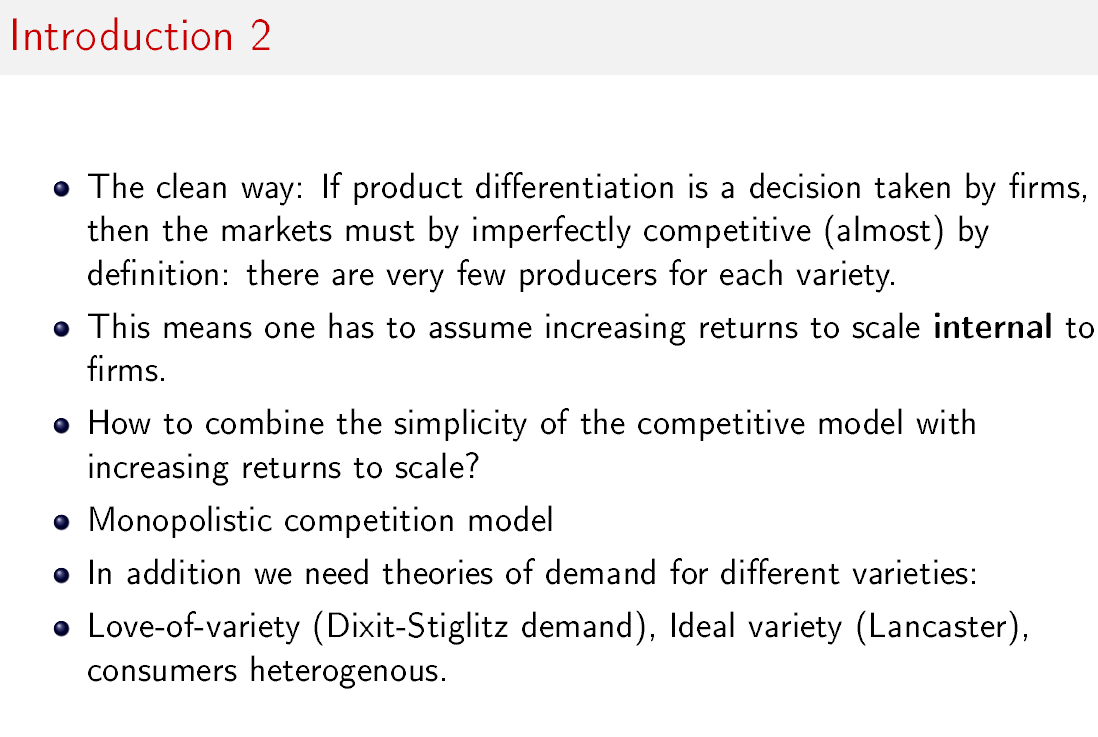 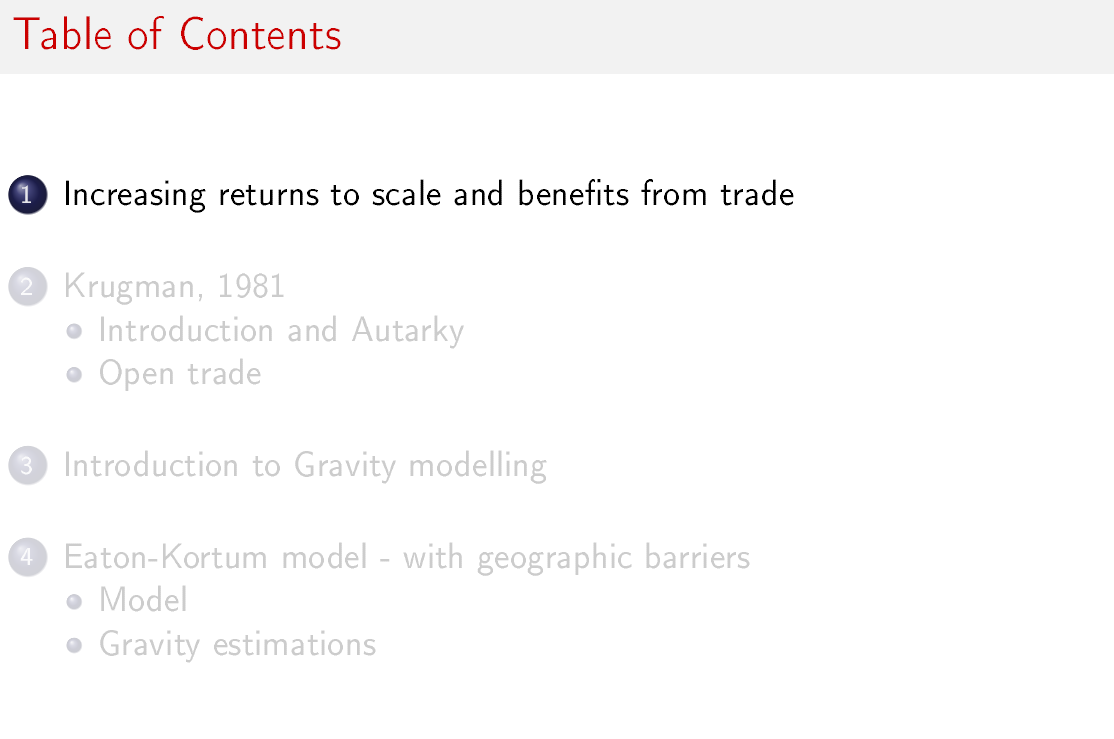 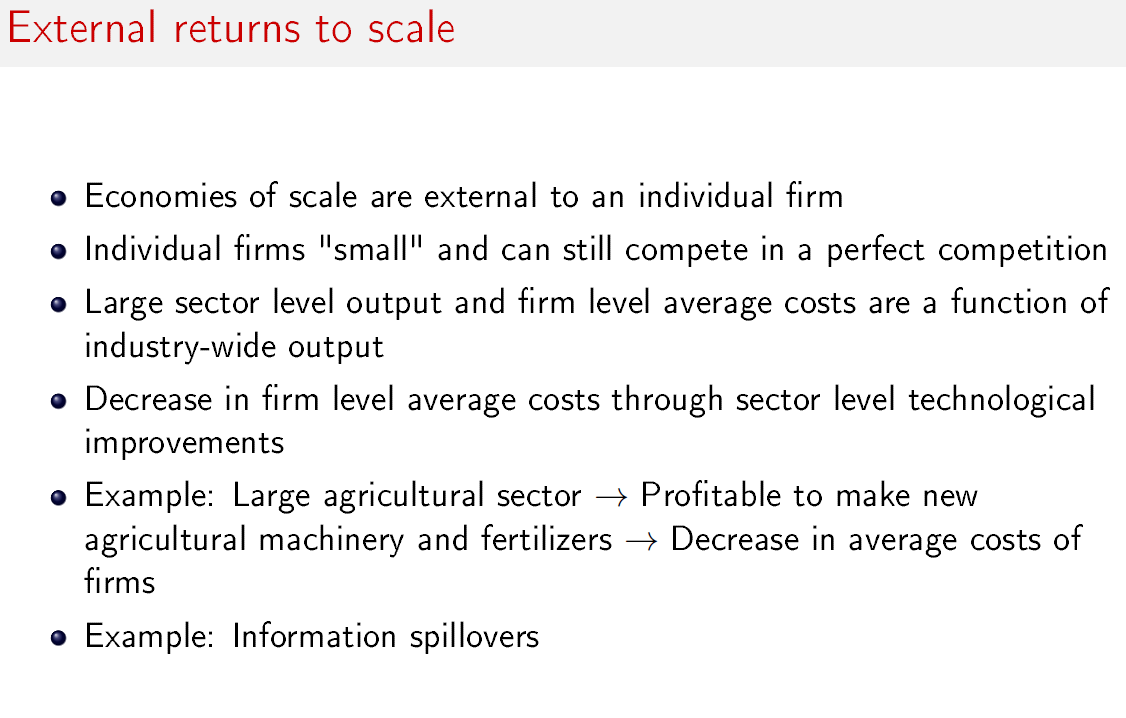 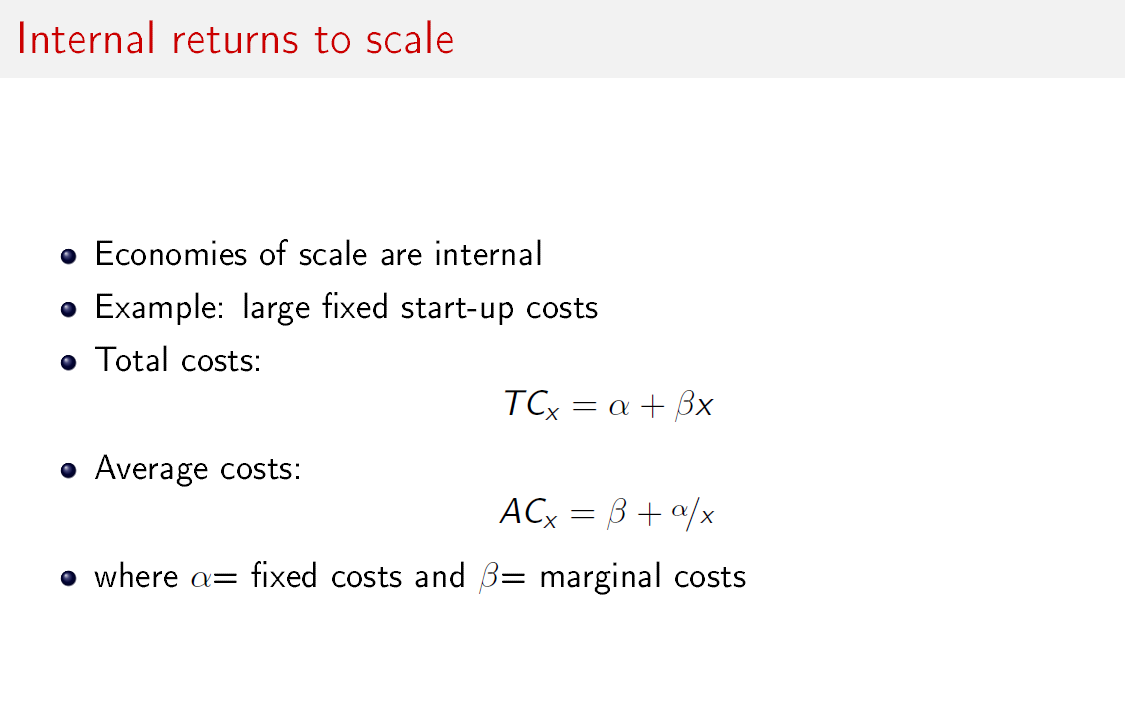 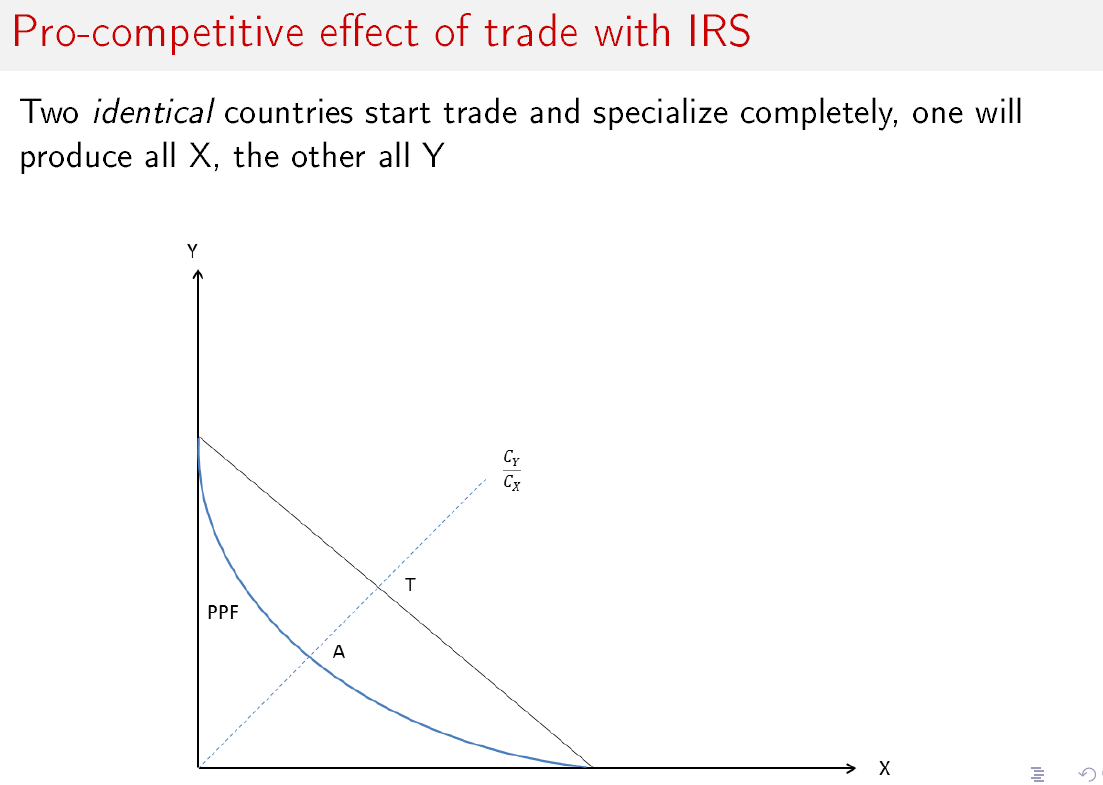 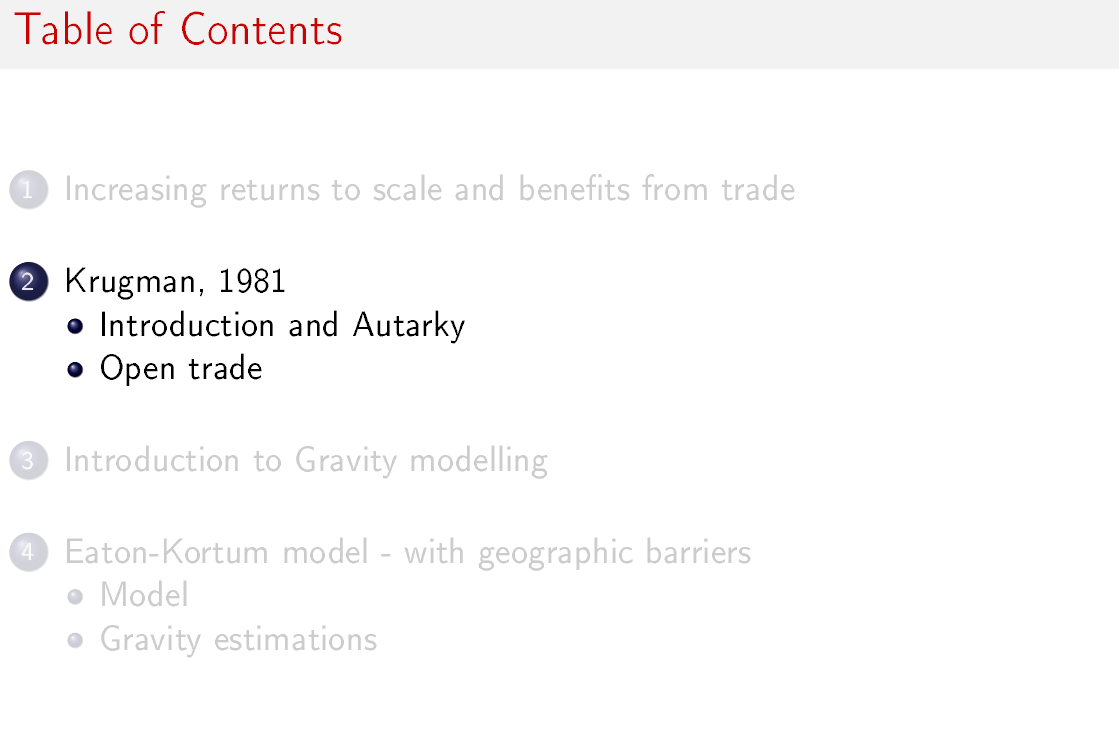 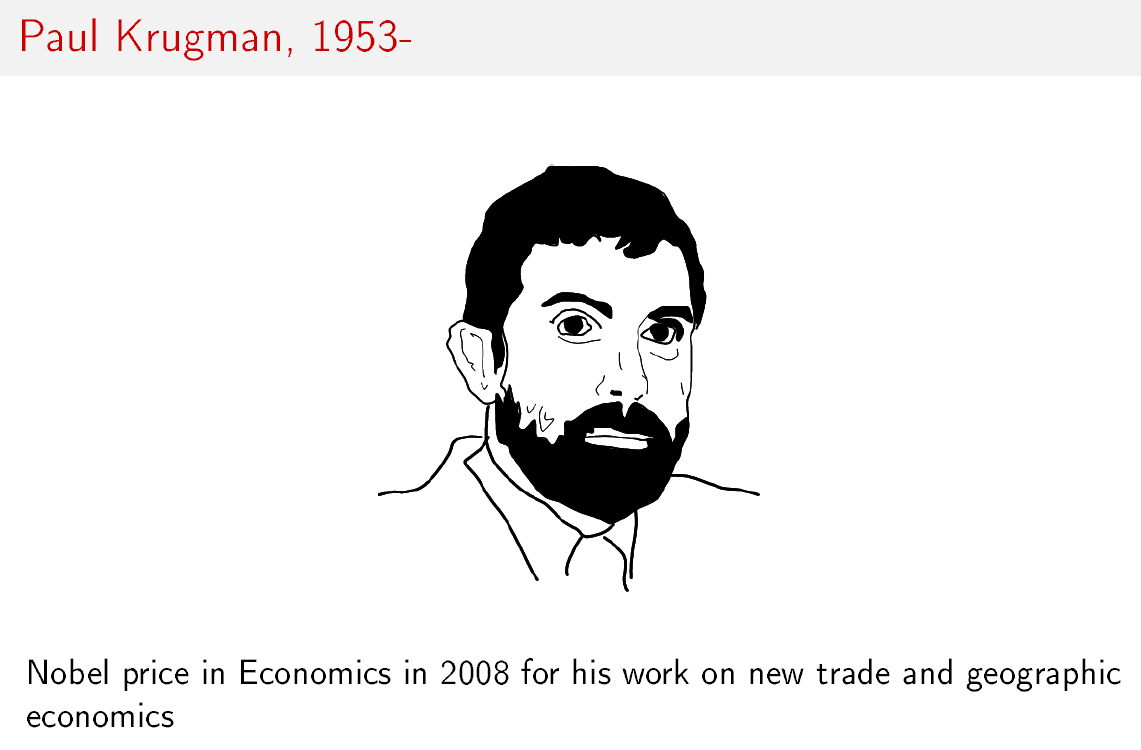 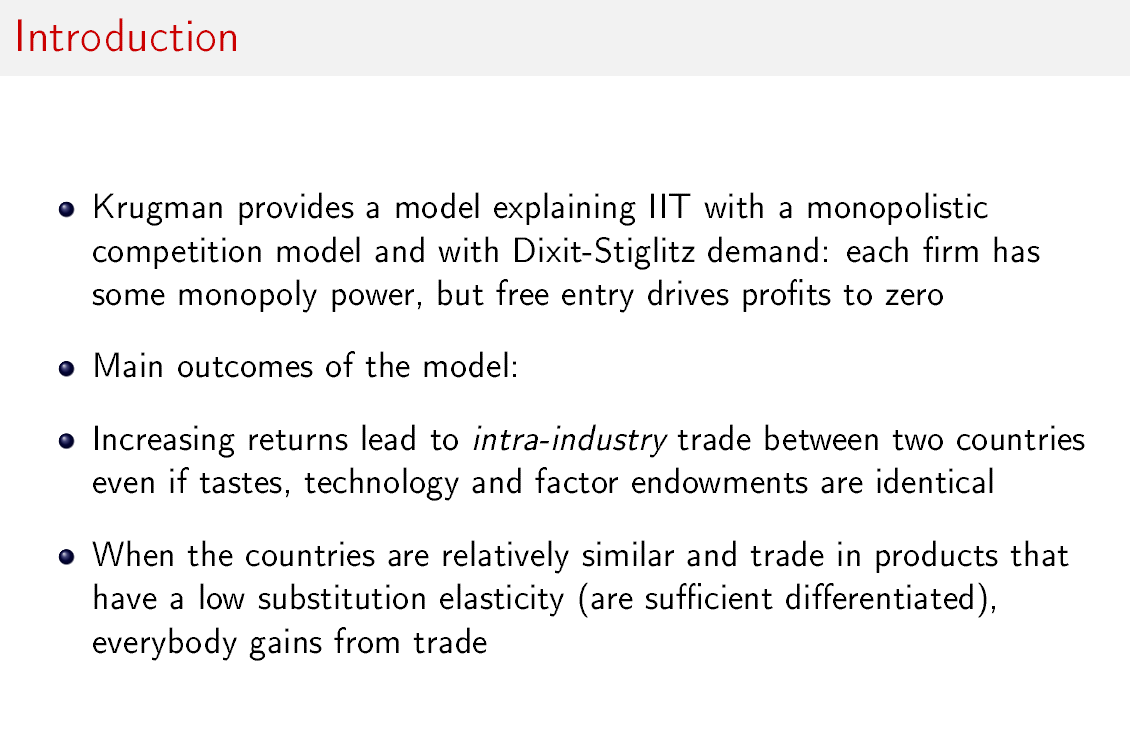 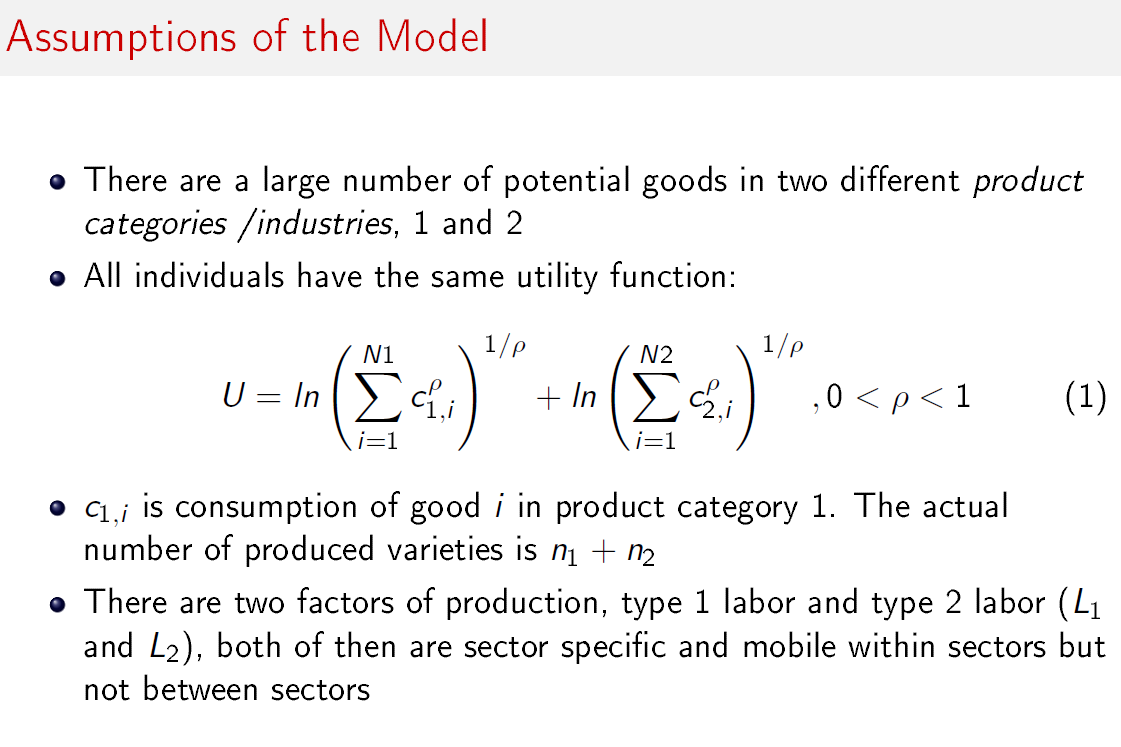 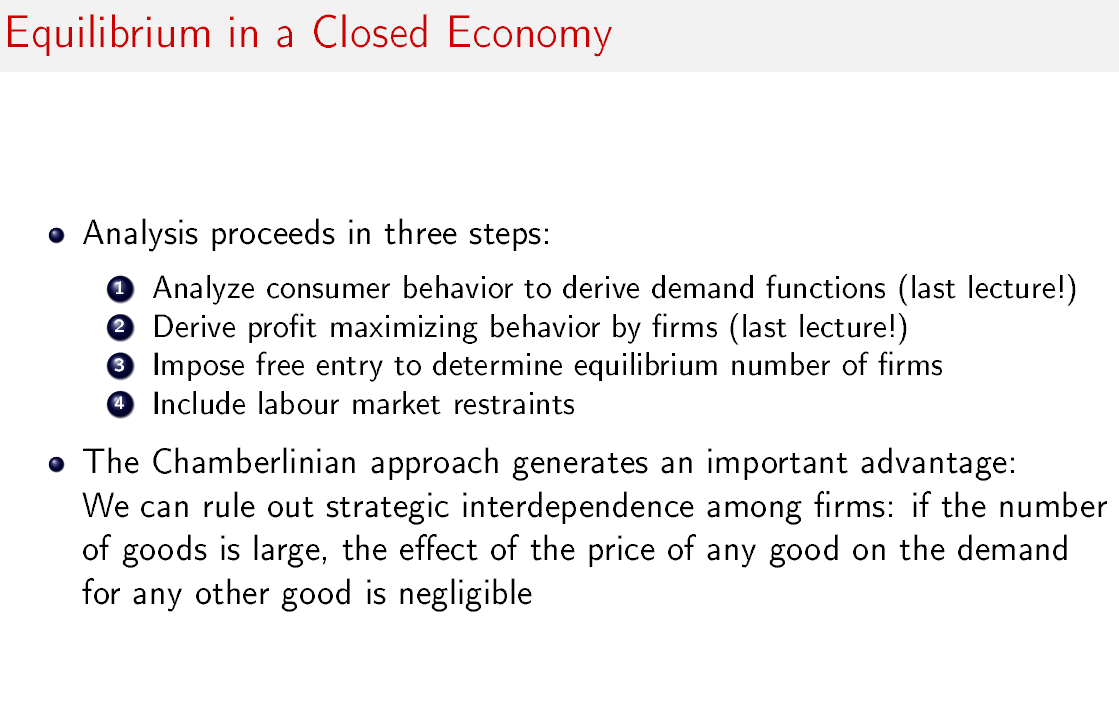 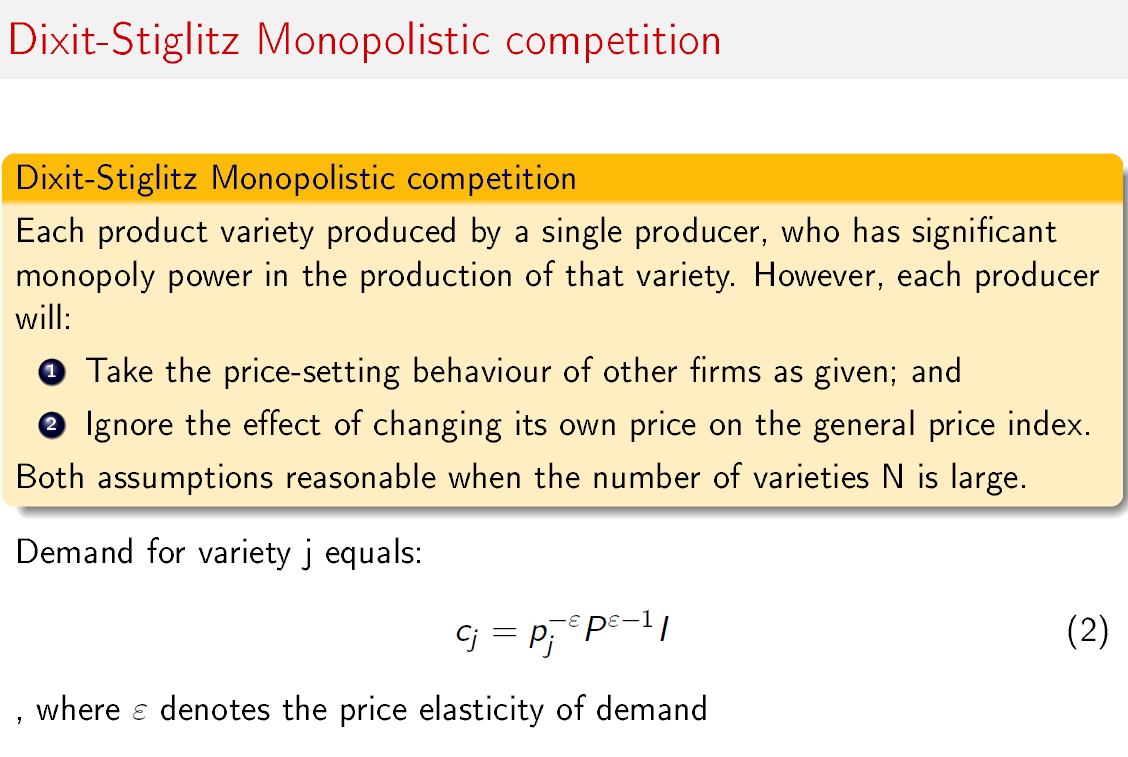 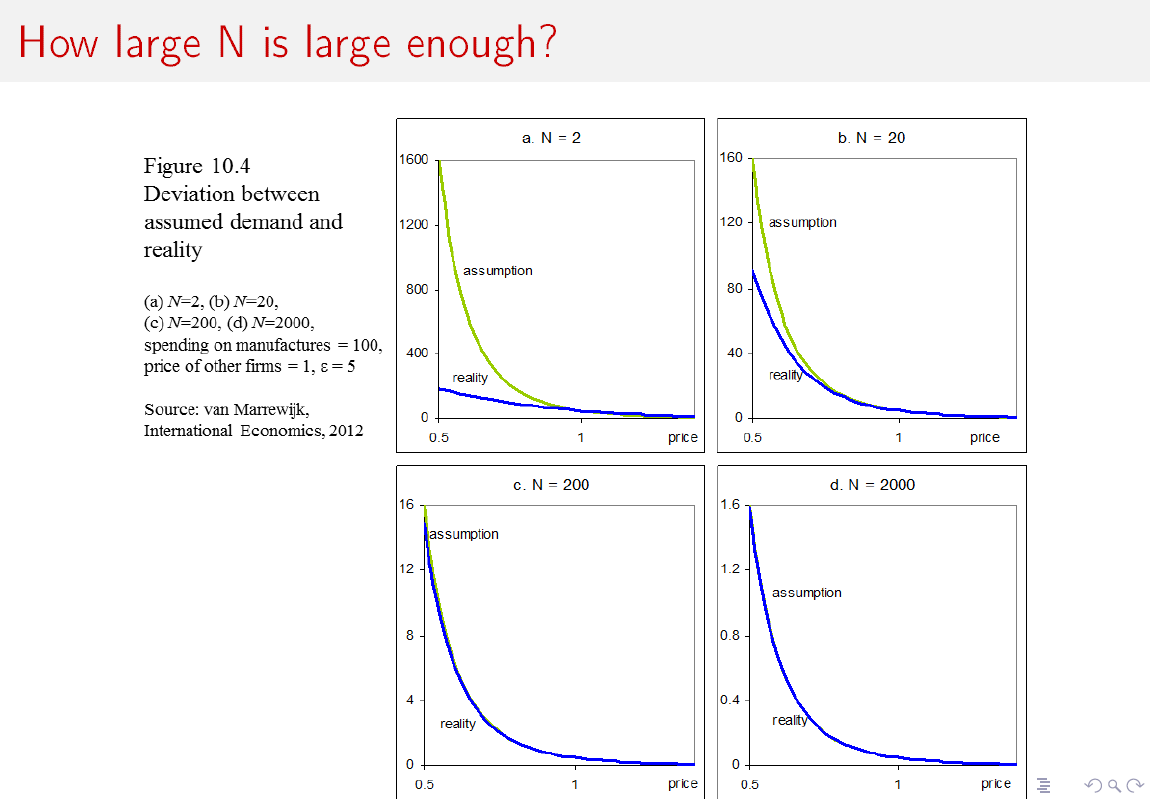 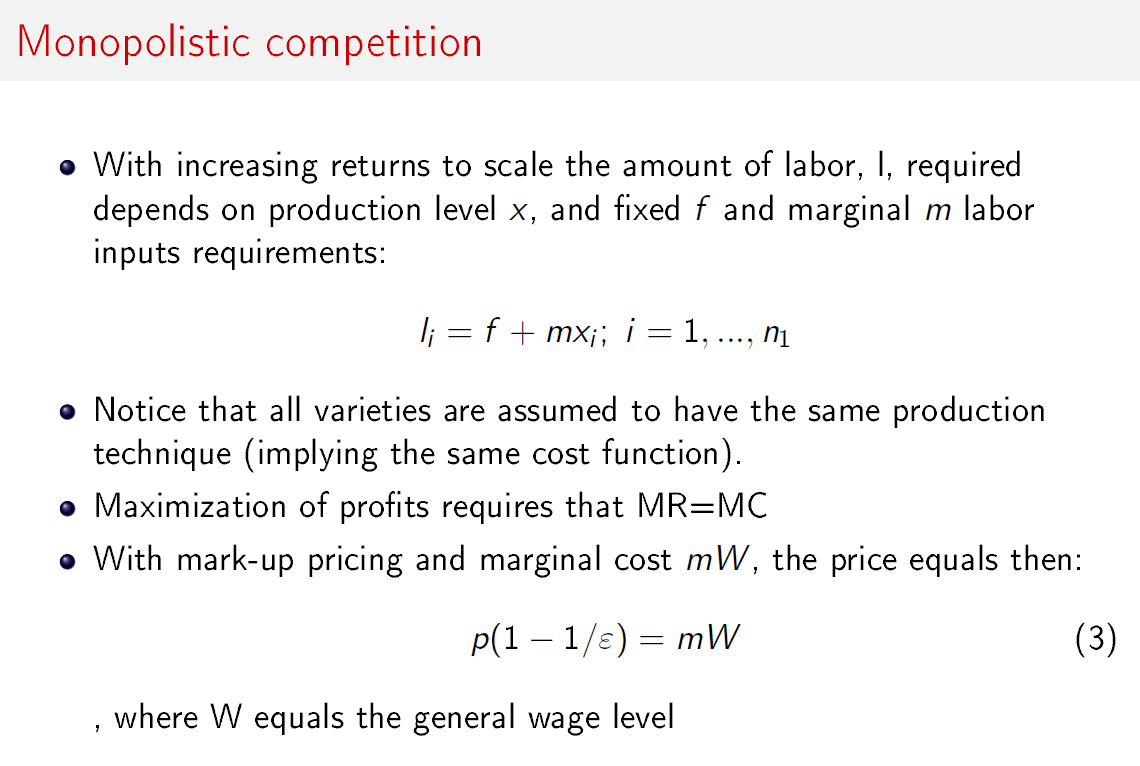 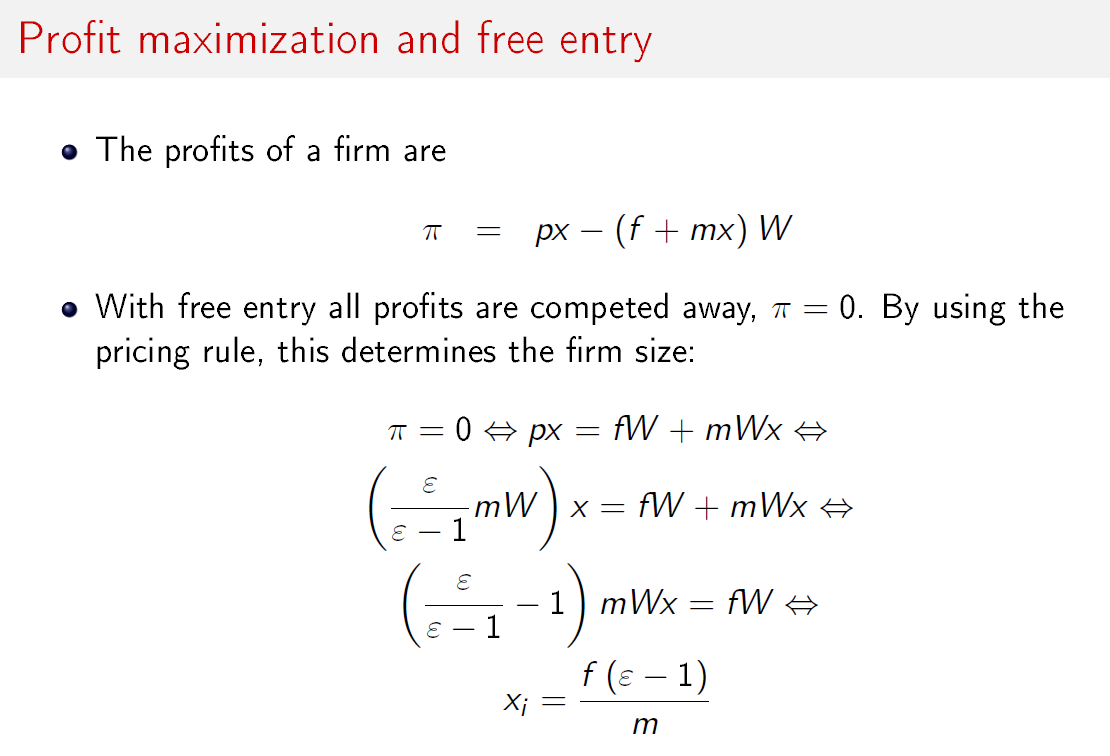 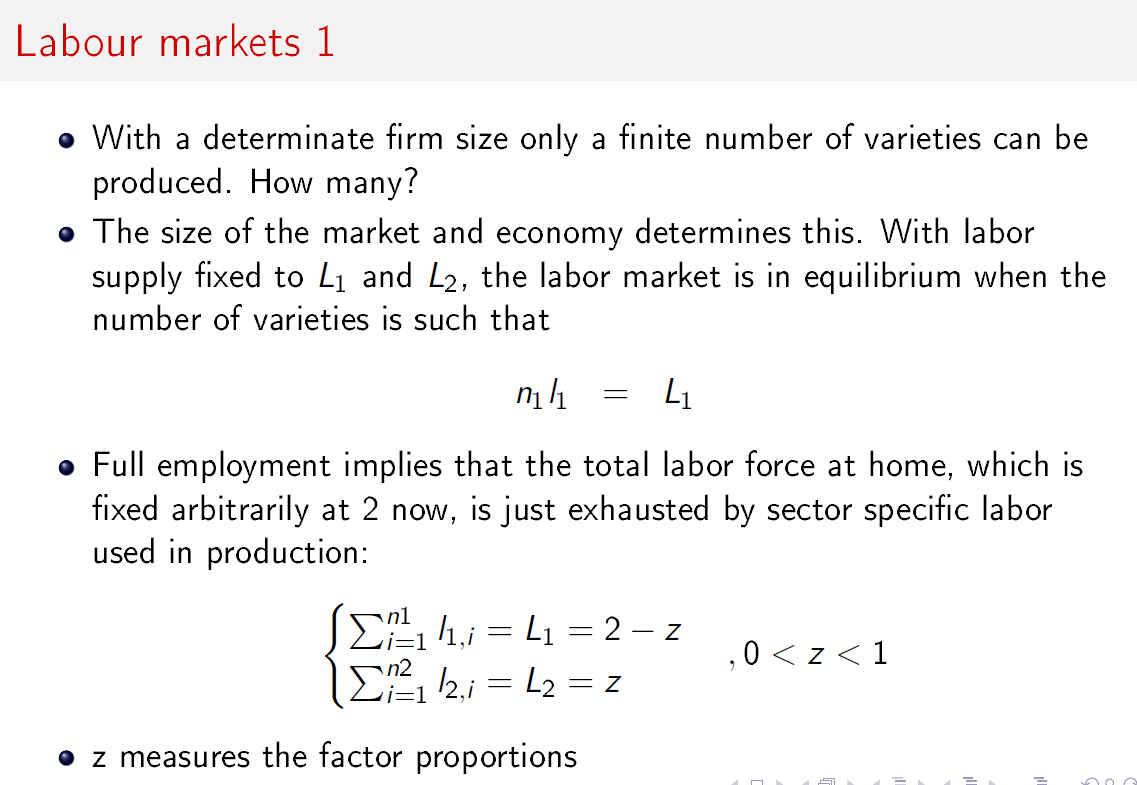 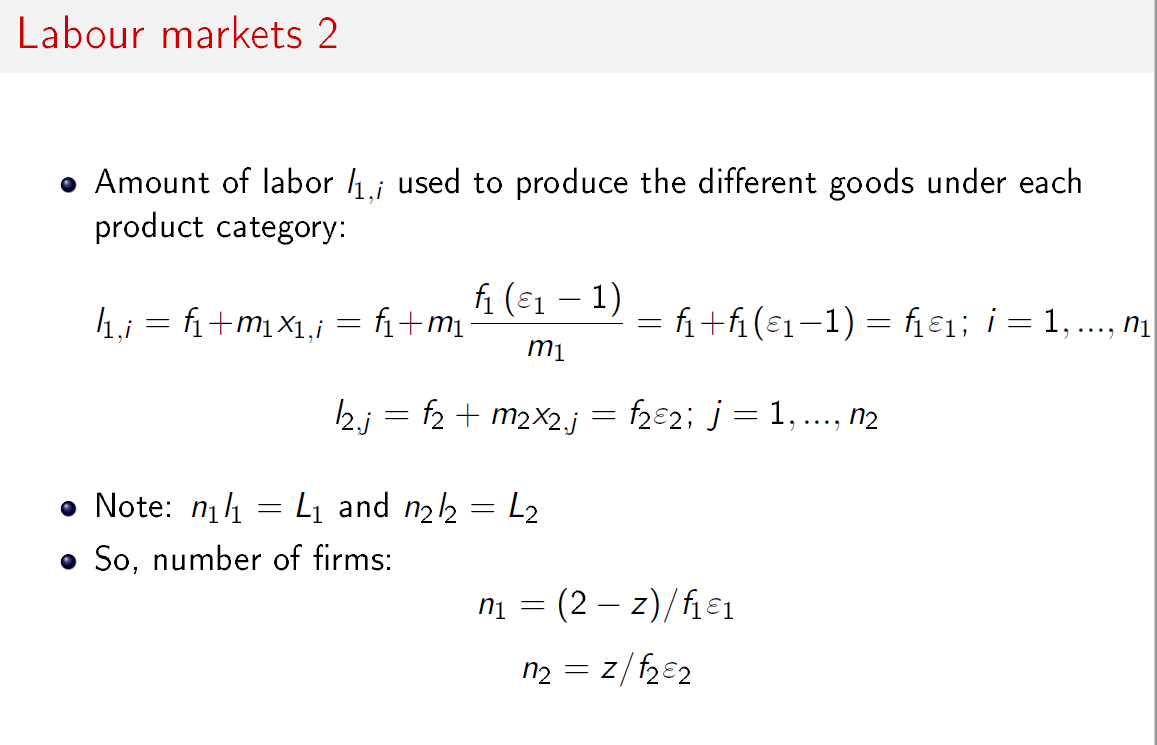 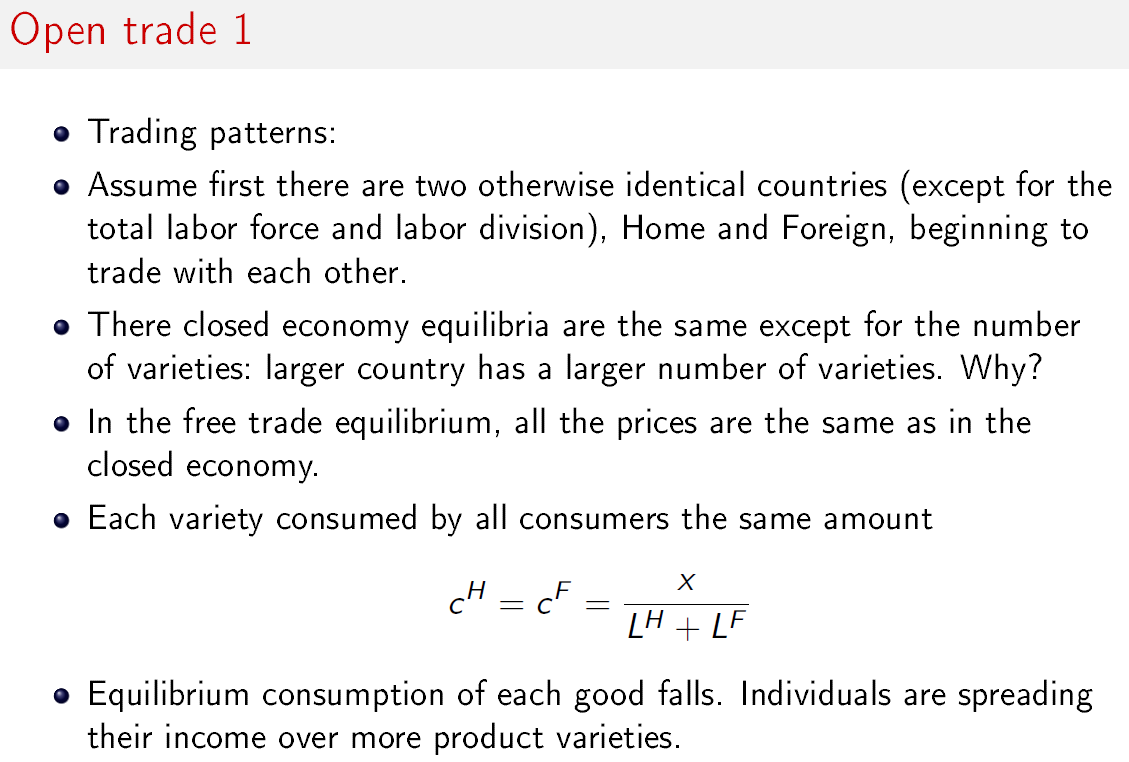 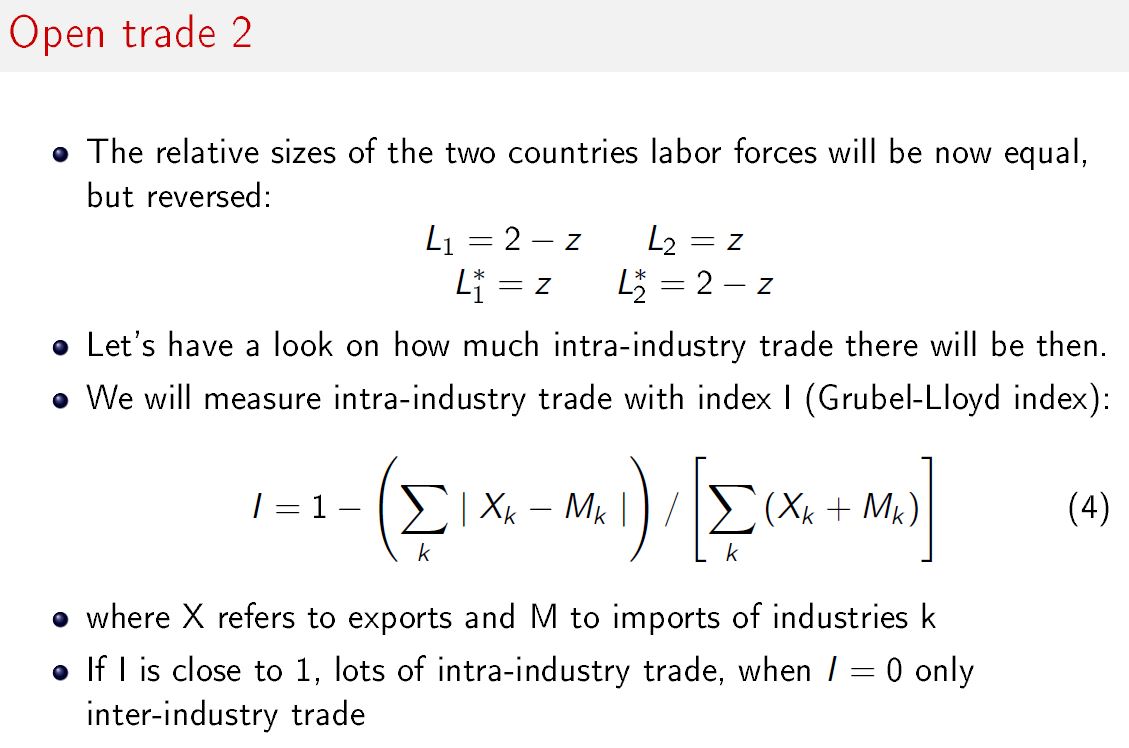 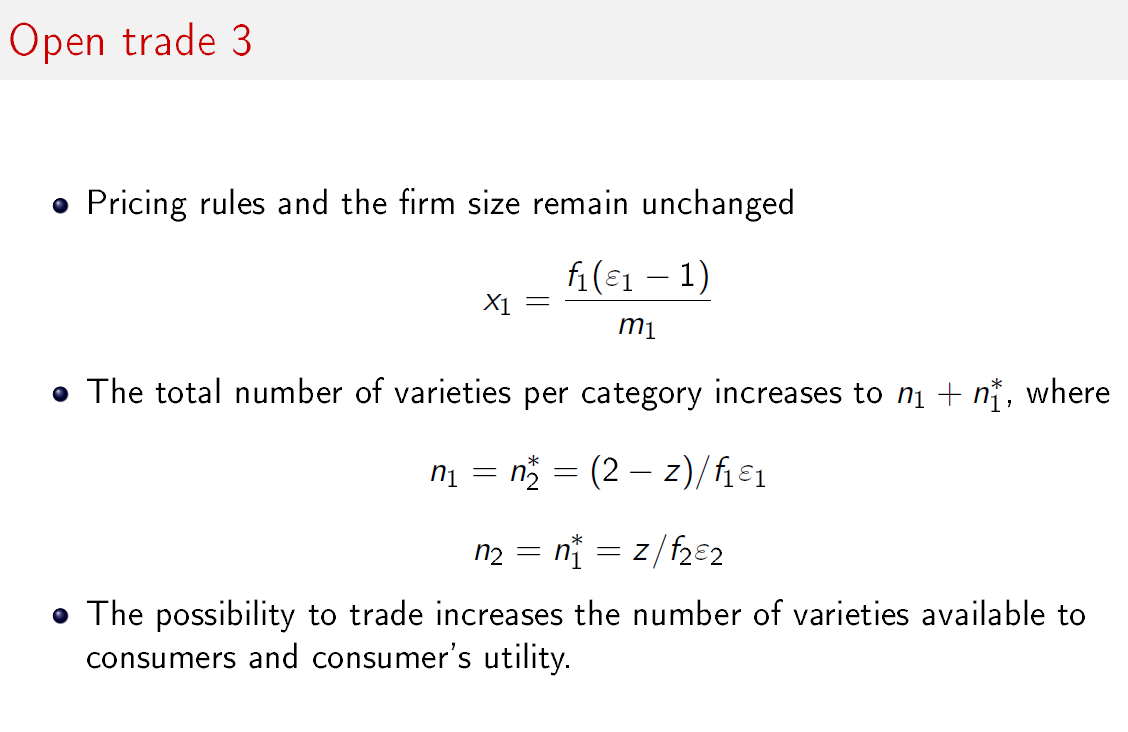 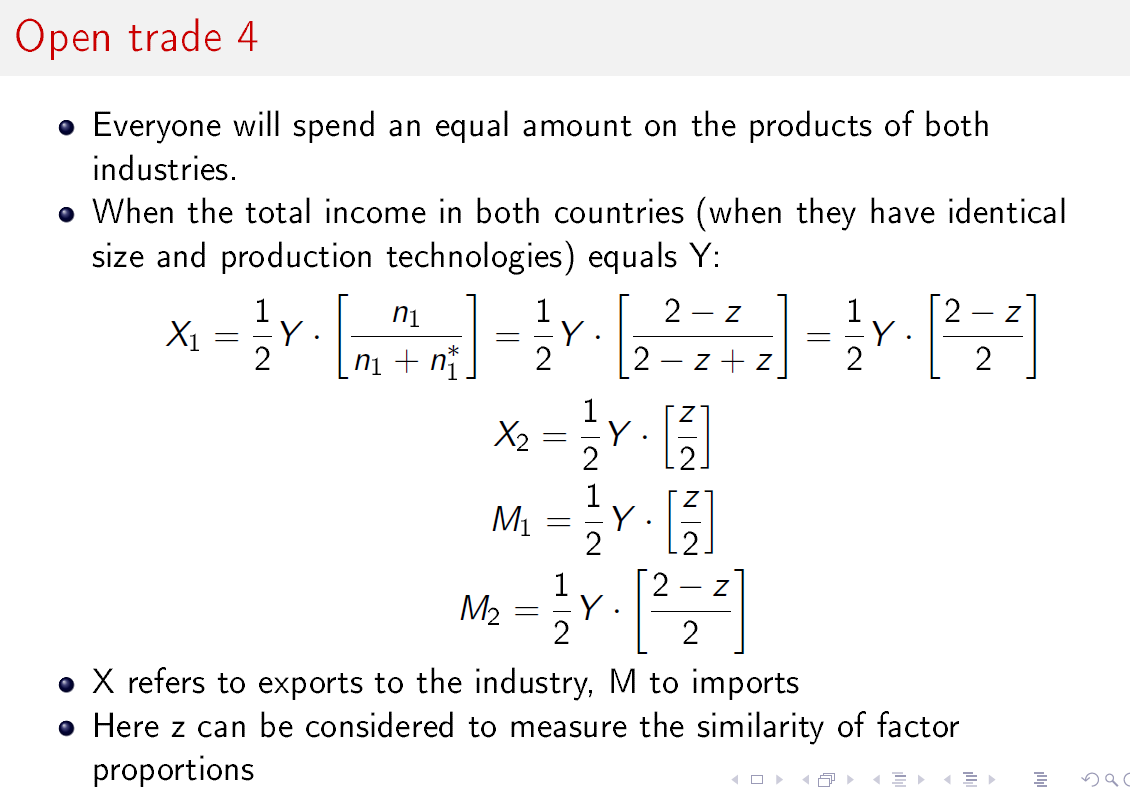 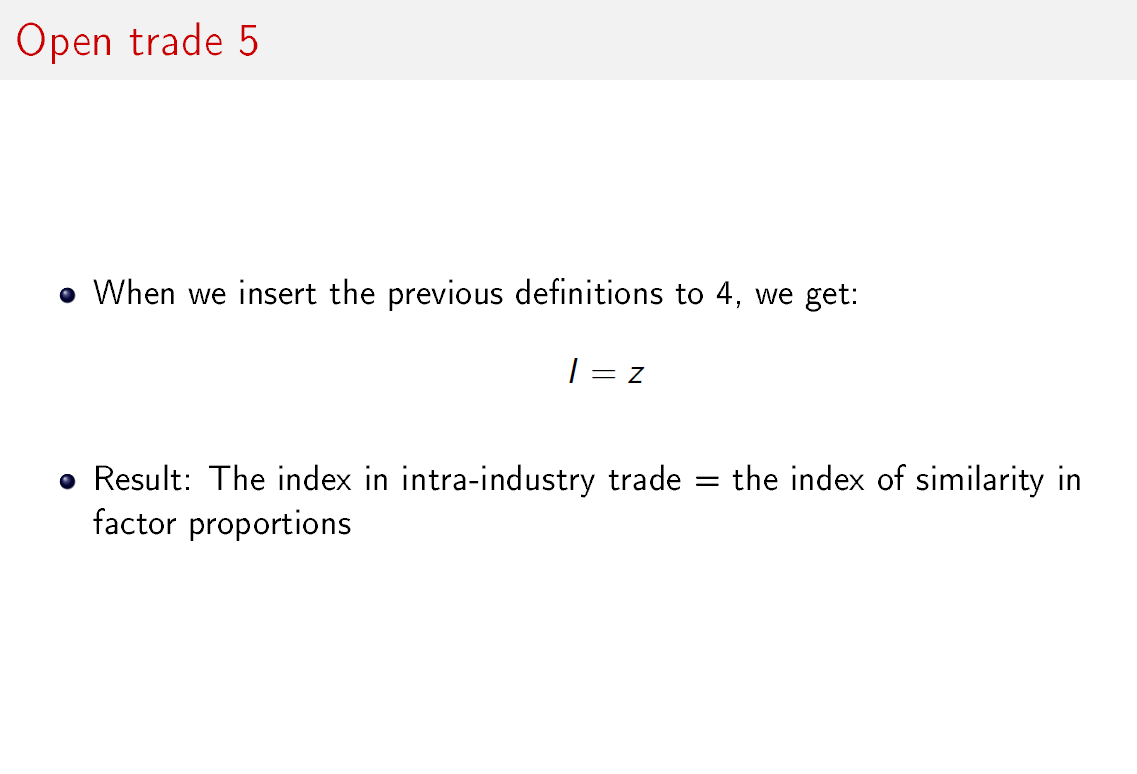 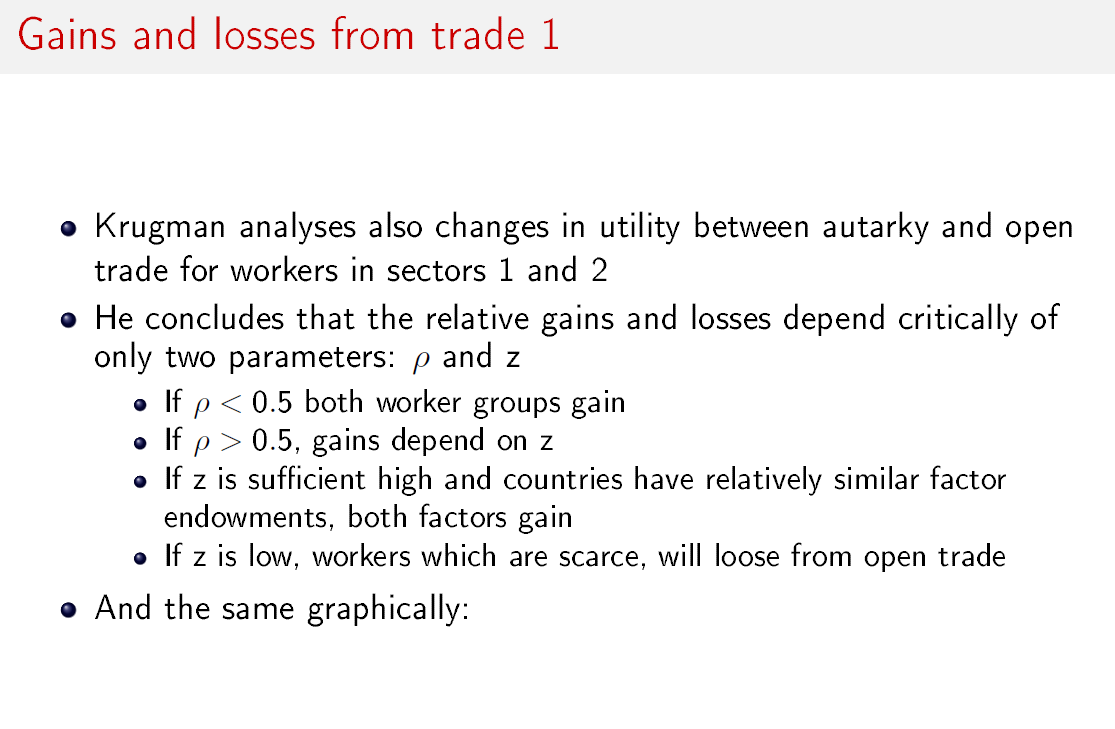 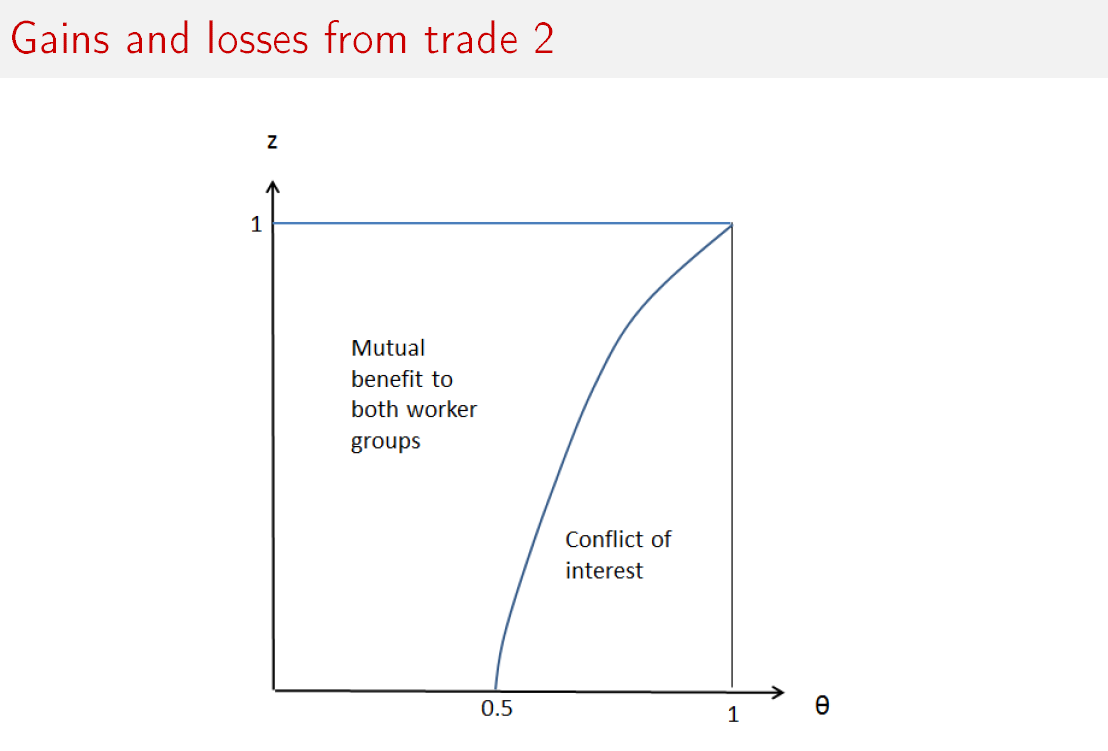 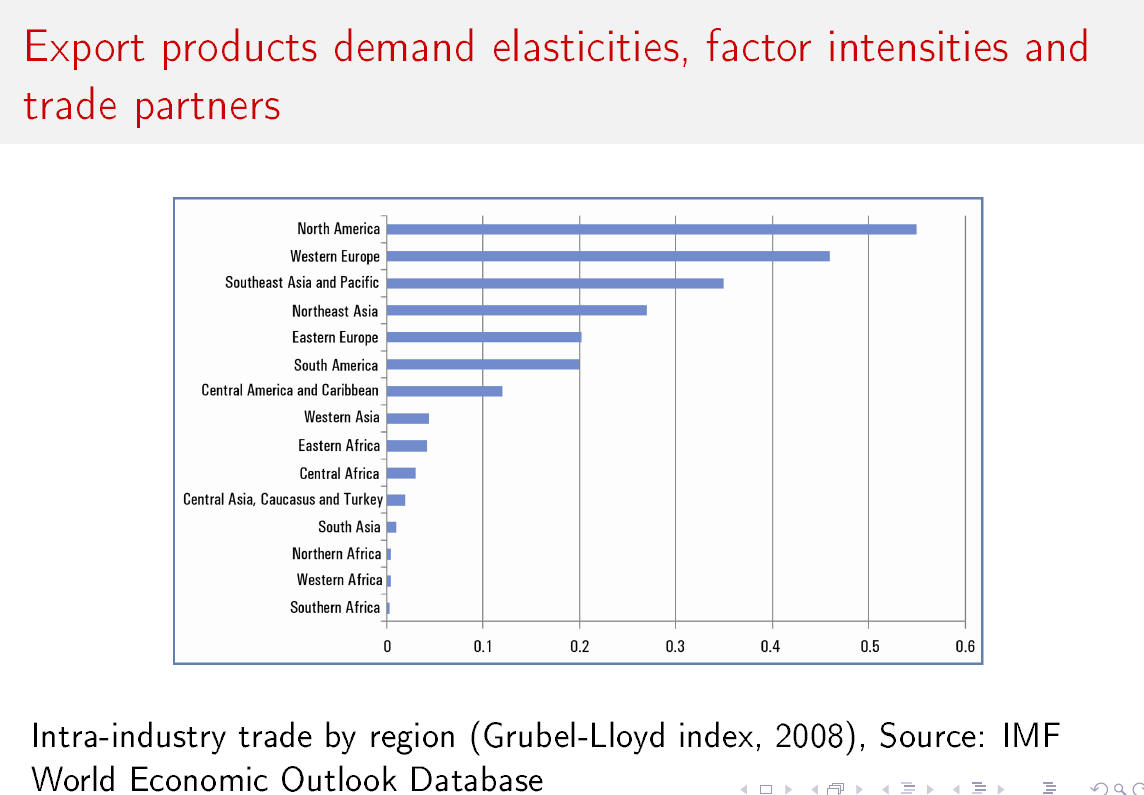 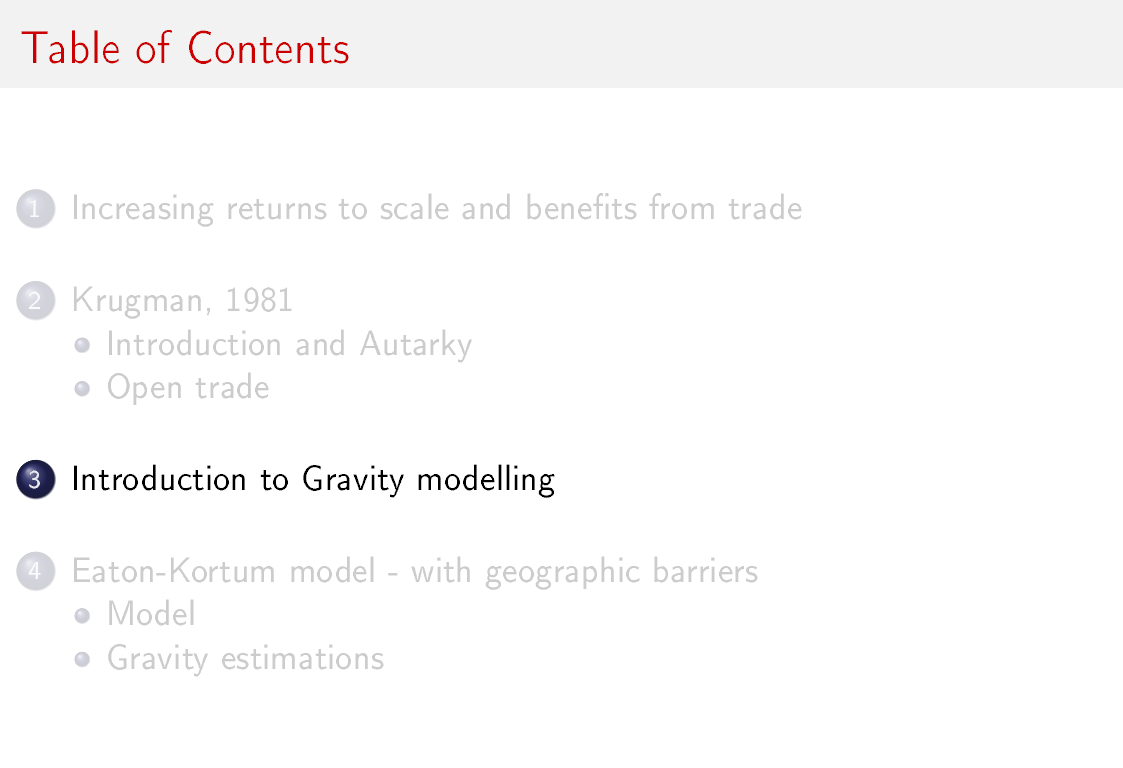 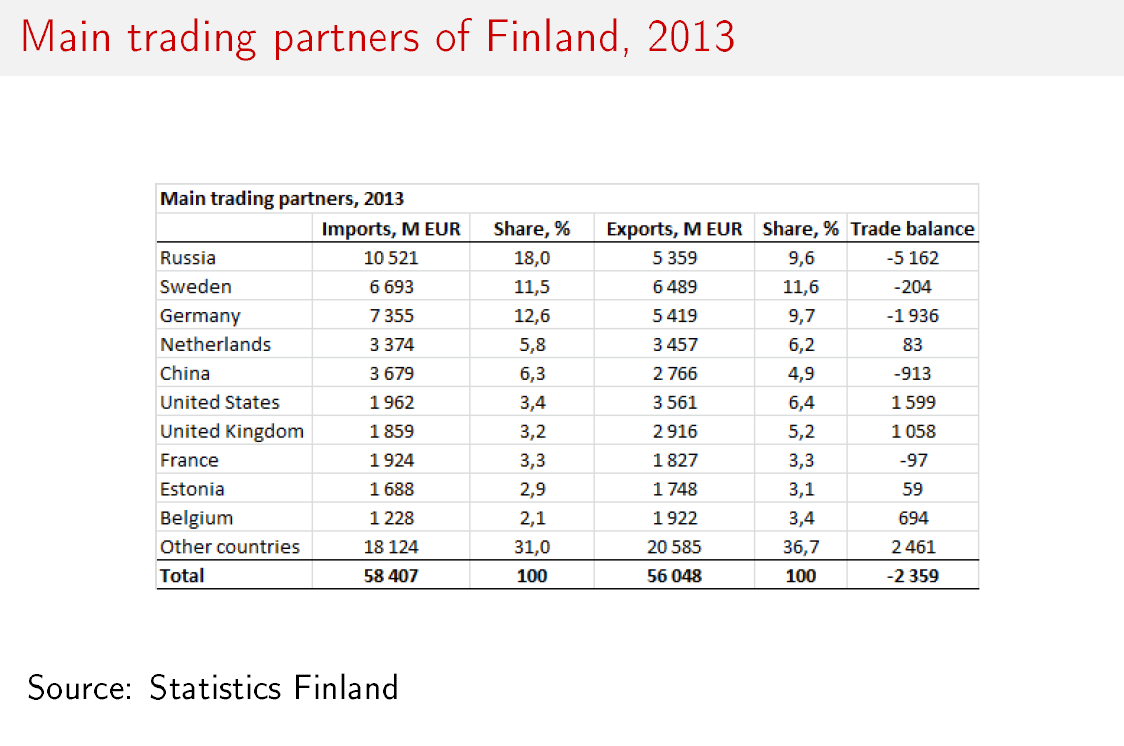 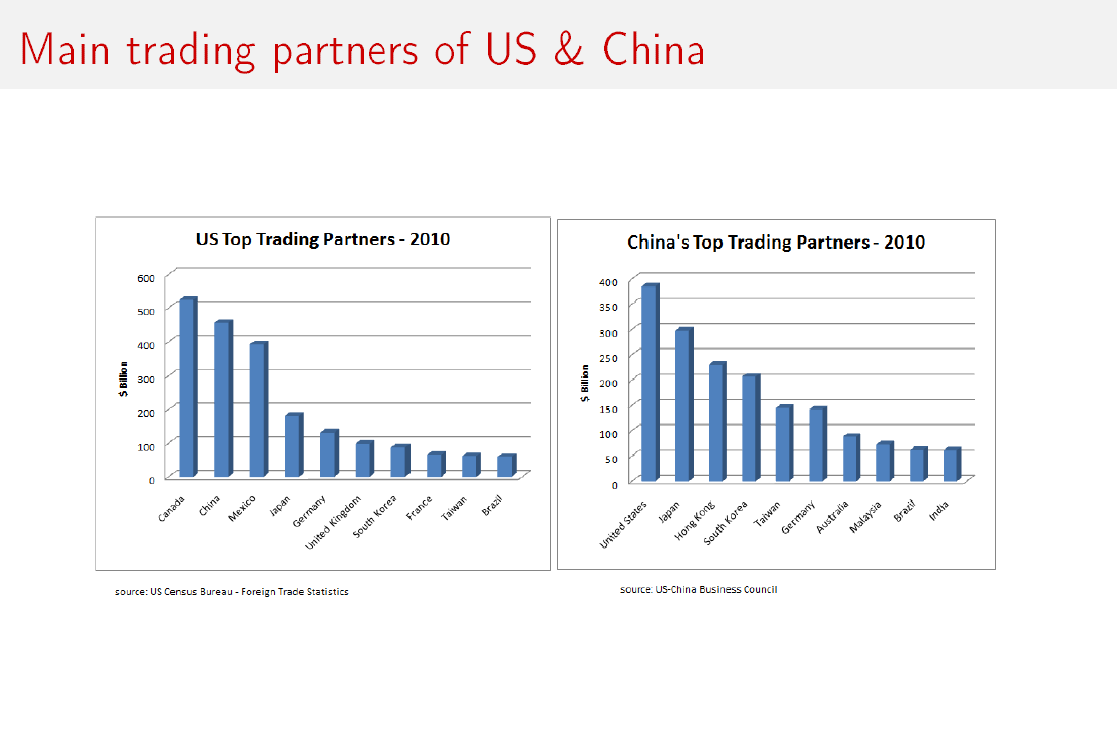 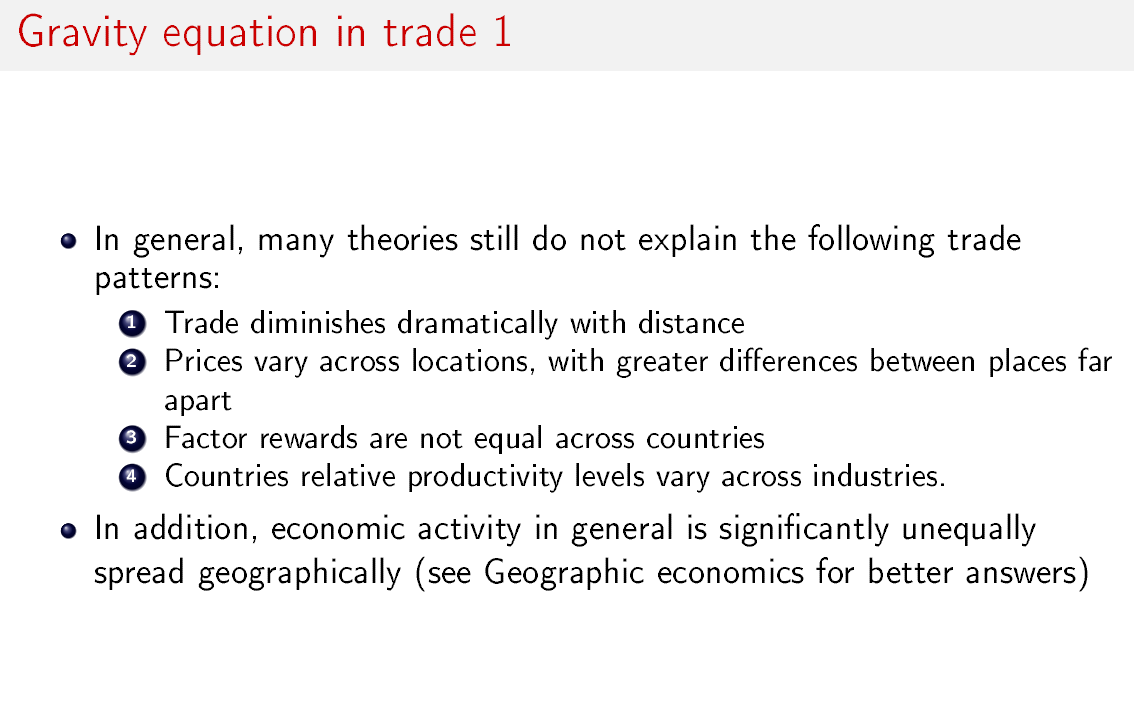 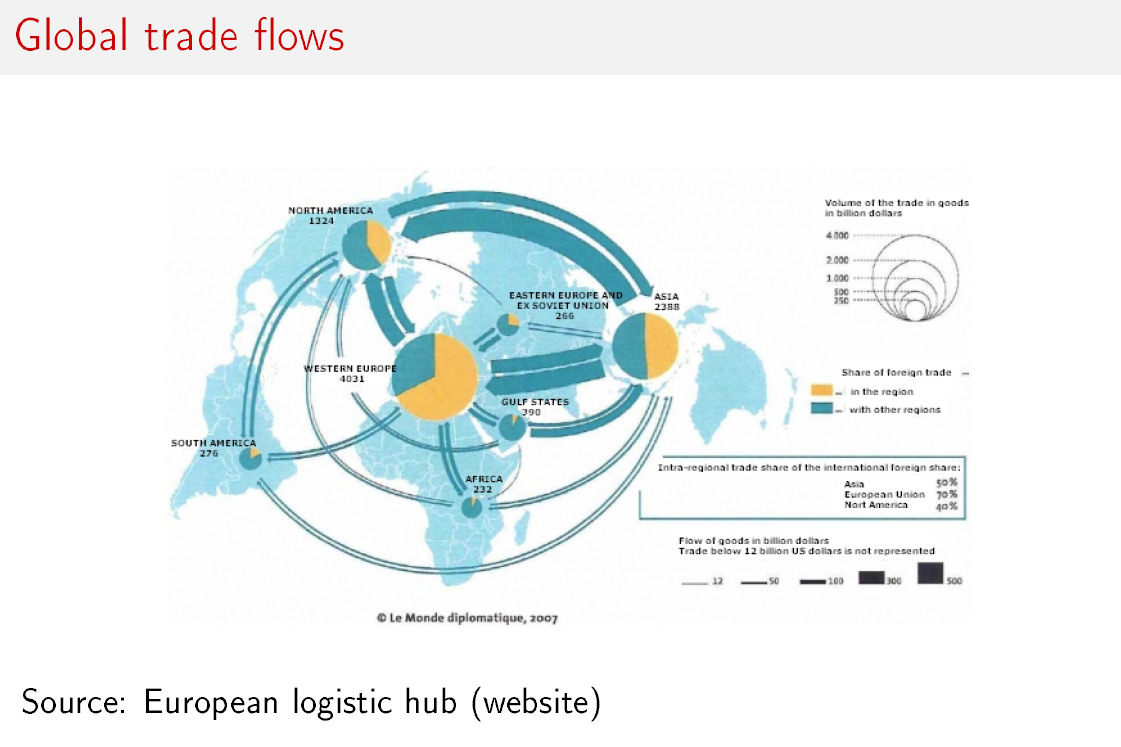 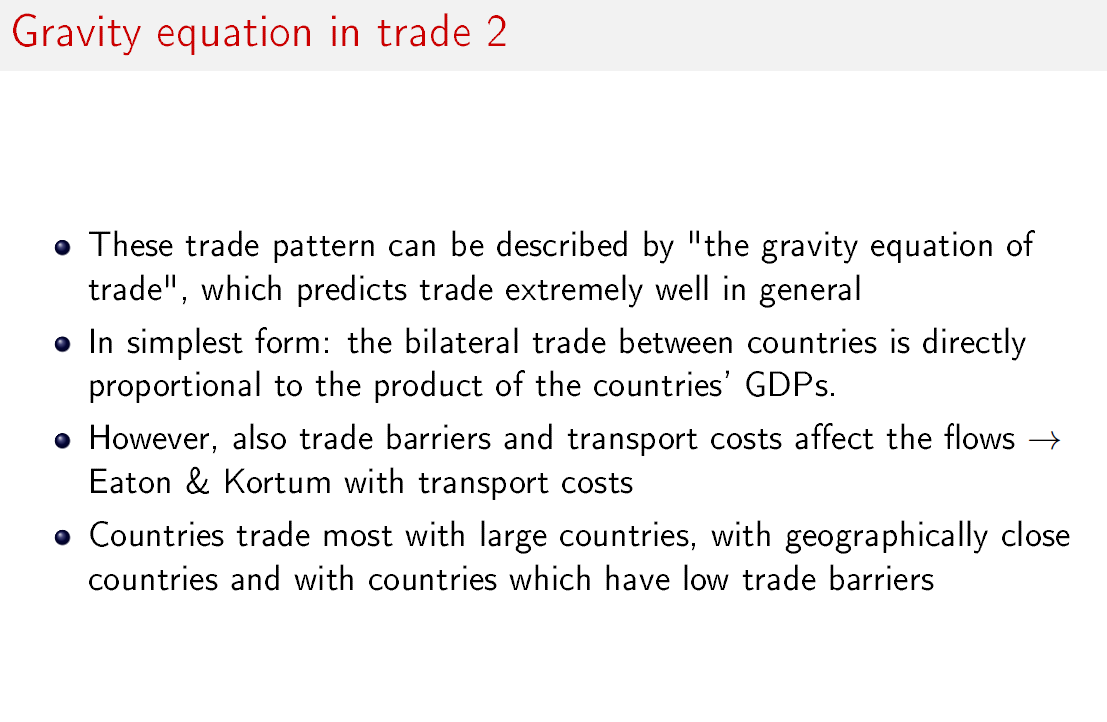 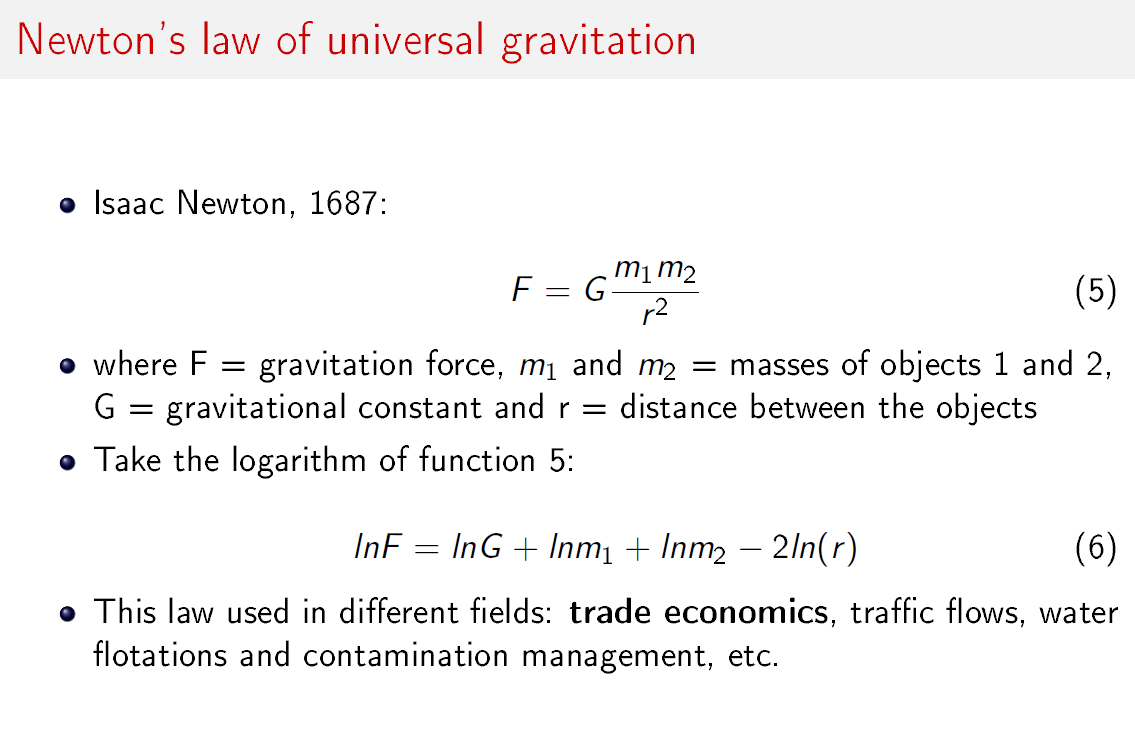 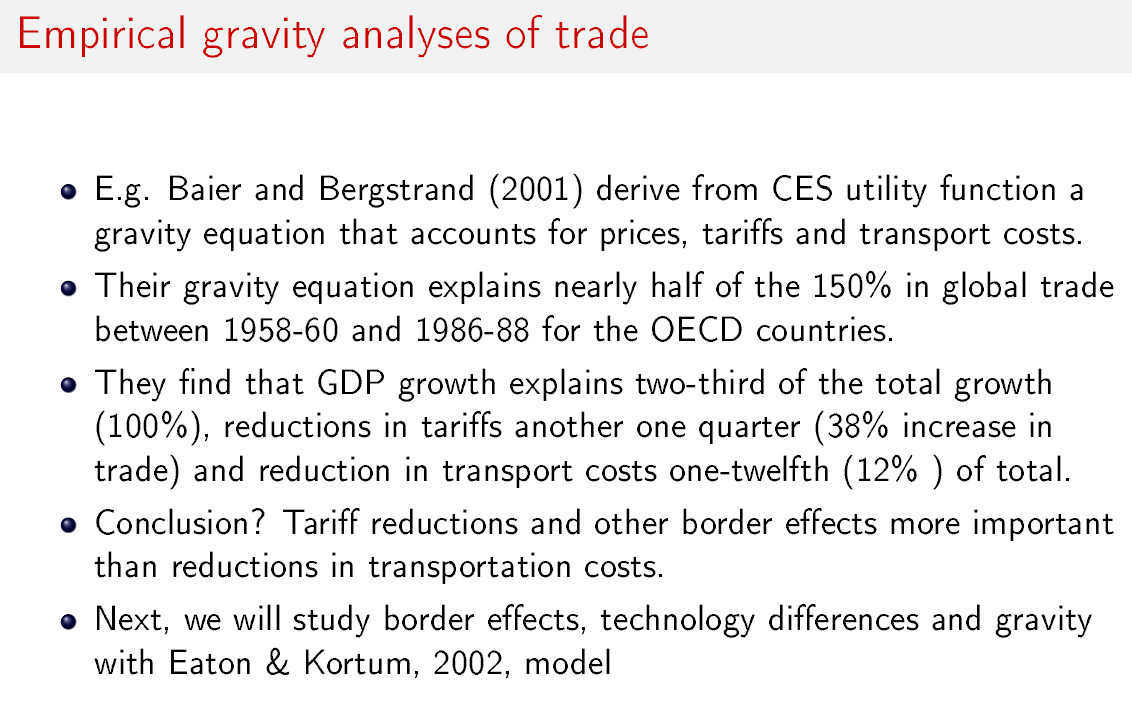 growth
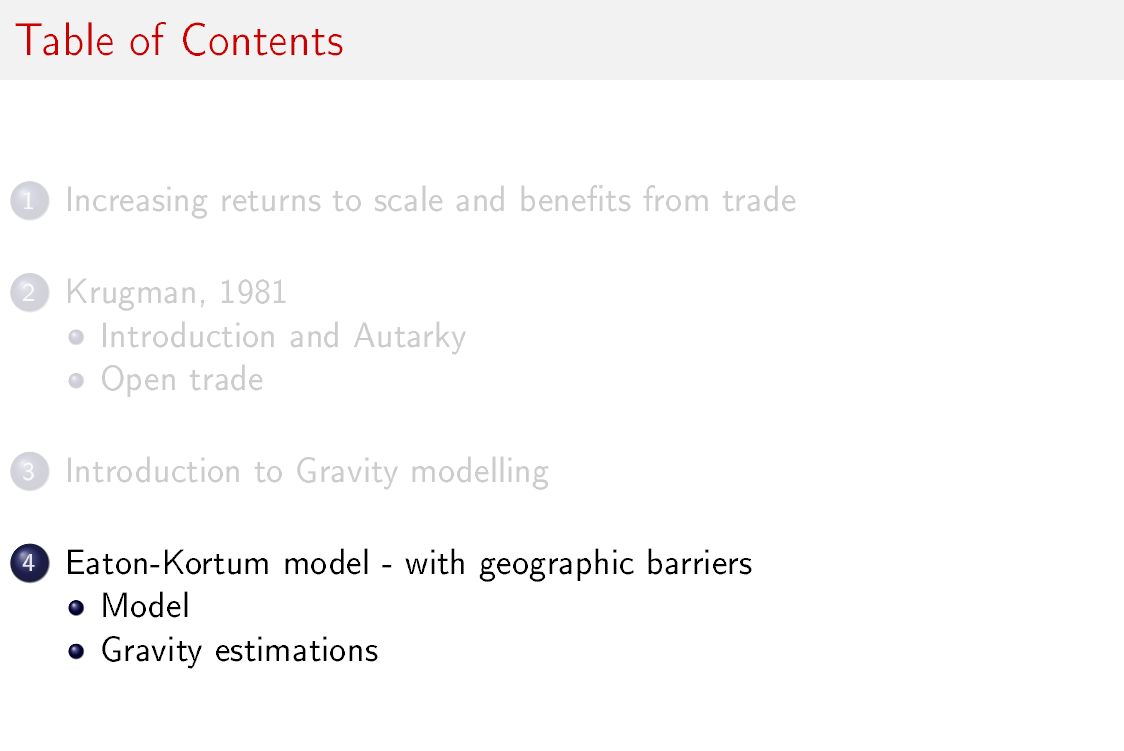 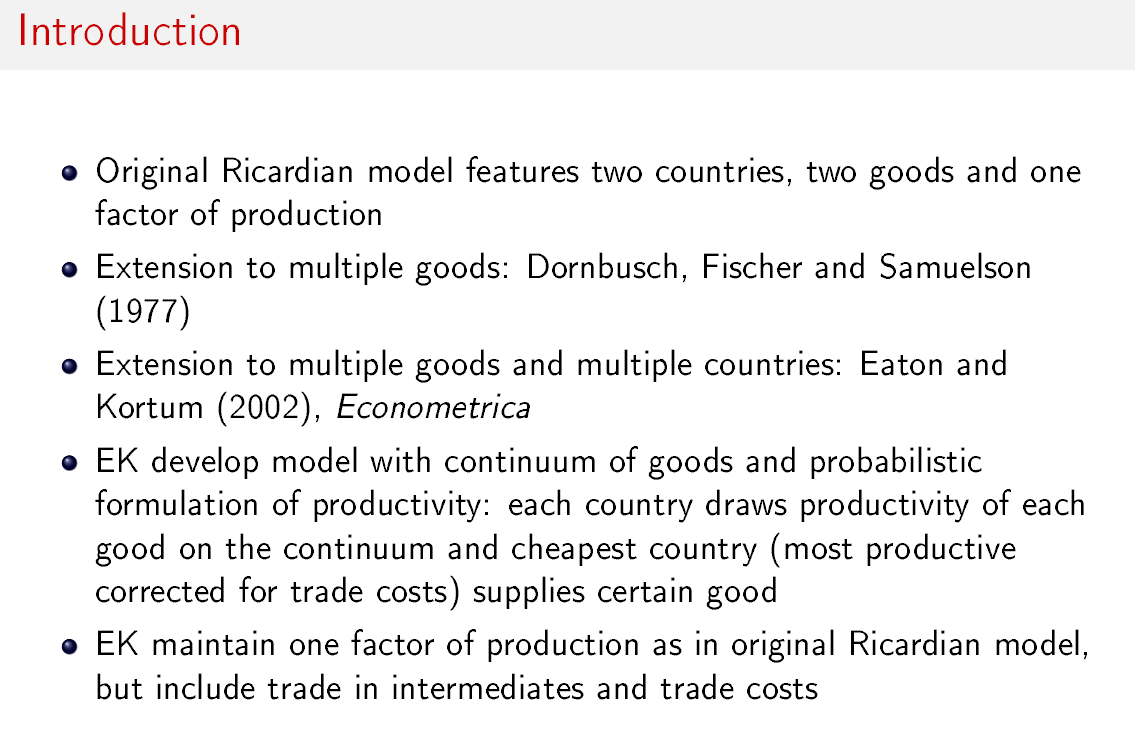 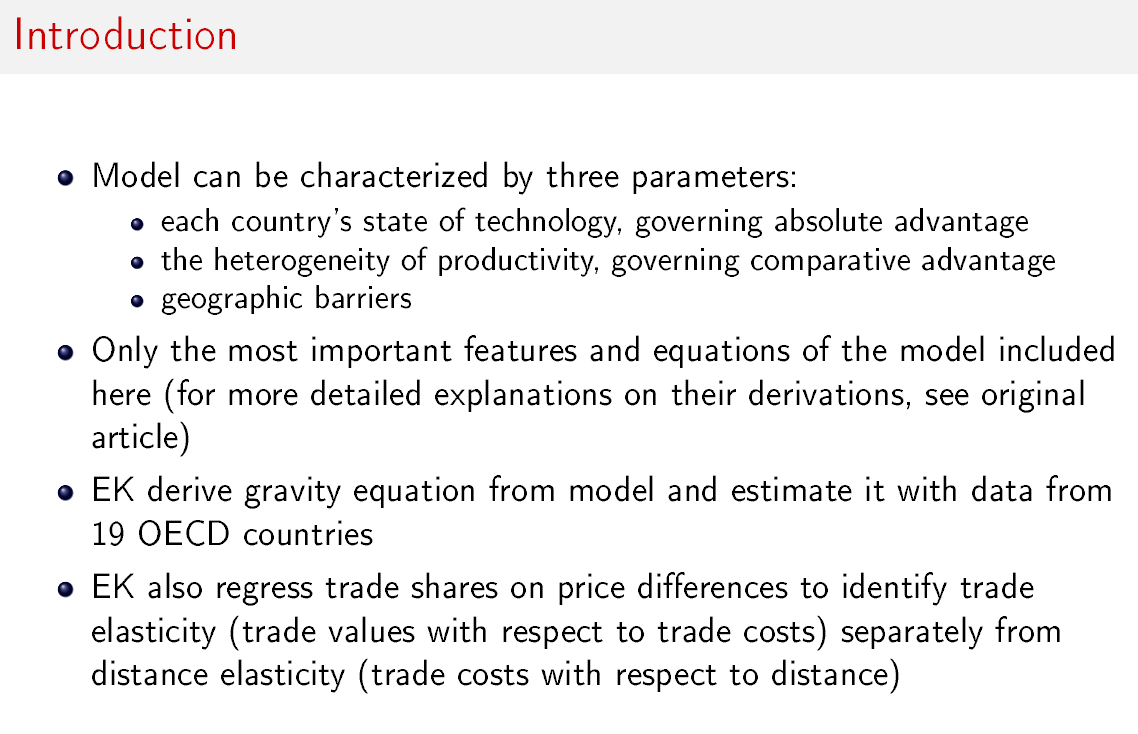 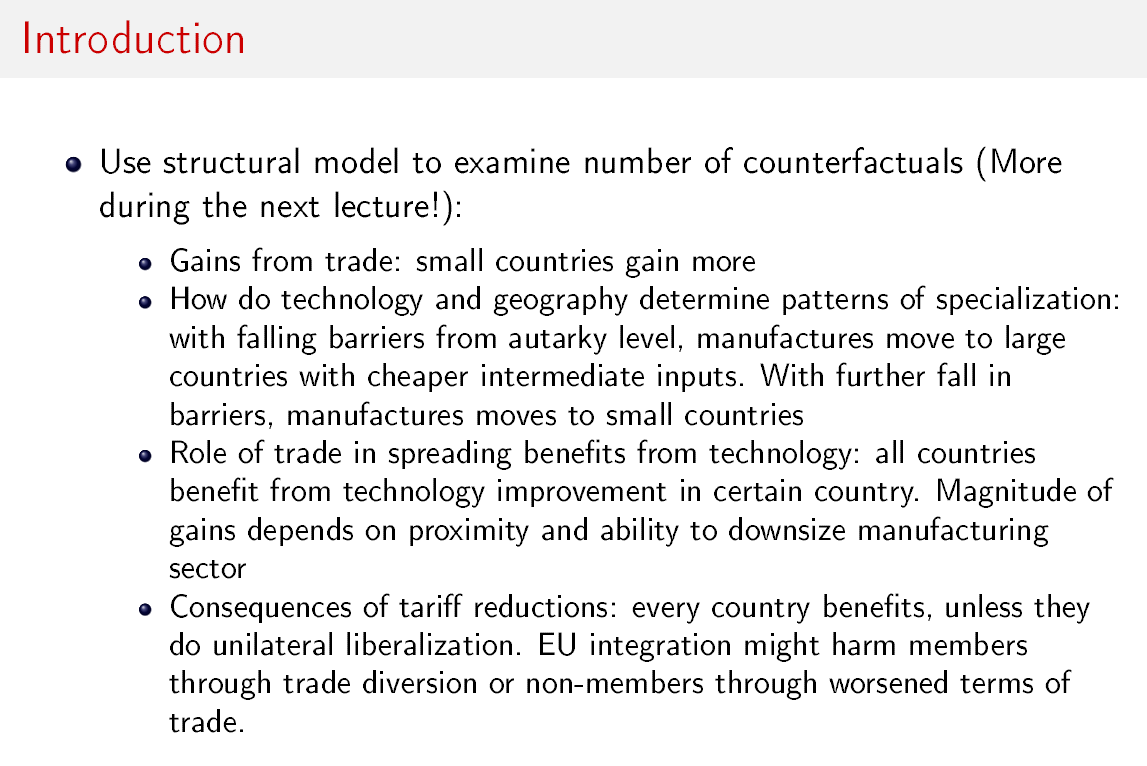 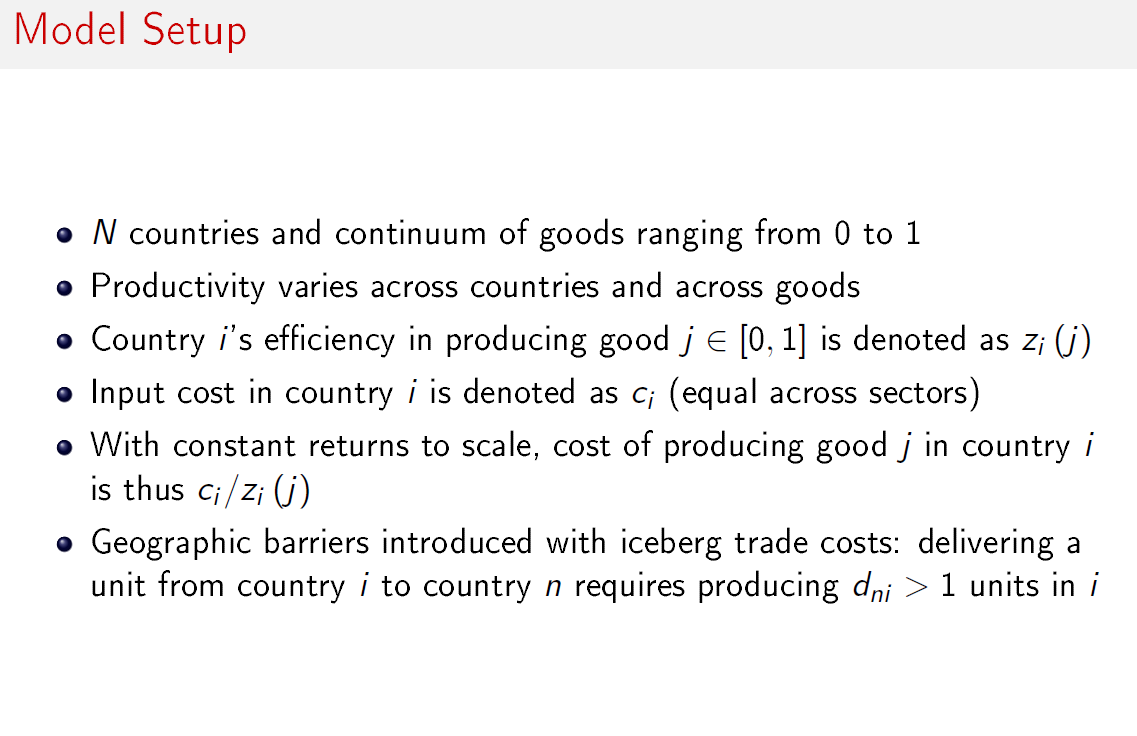 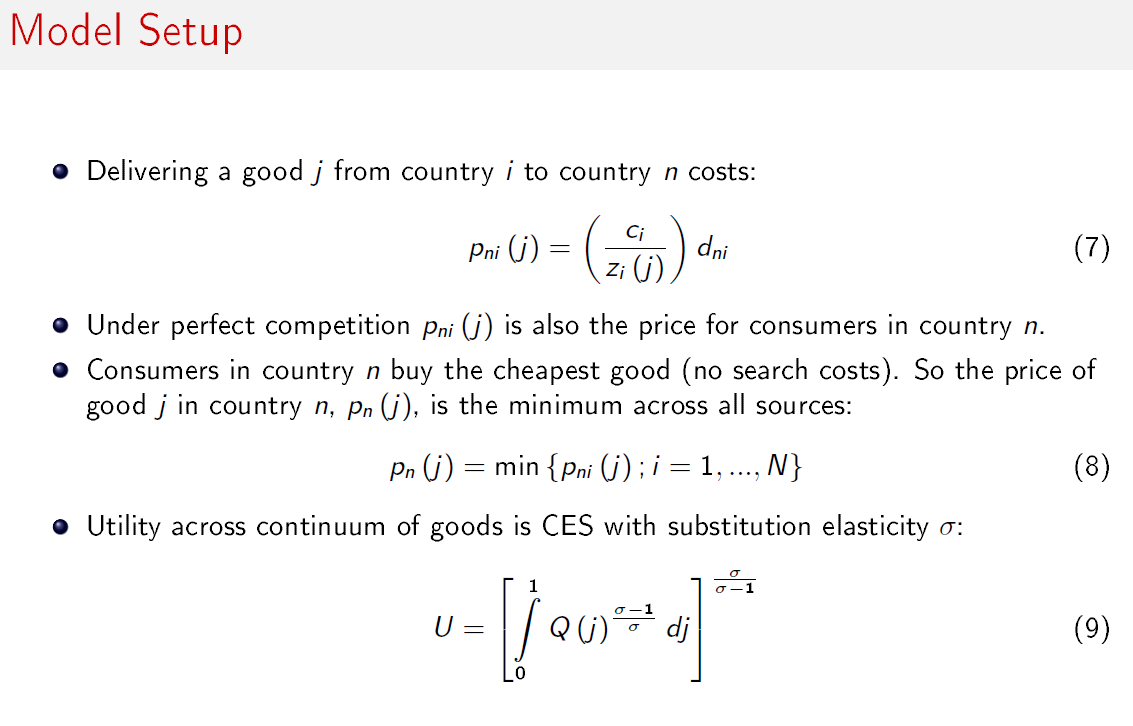 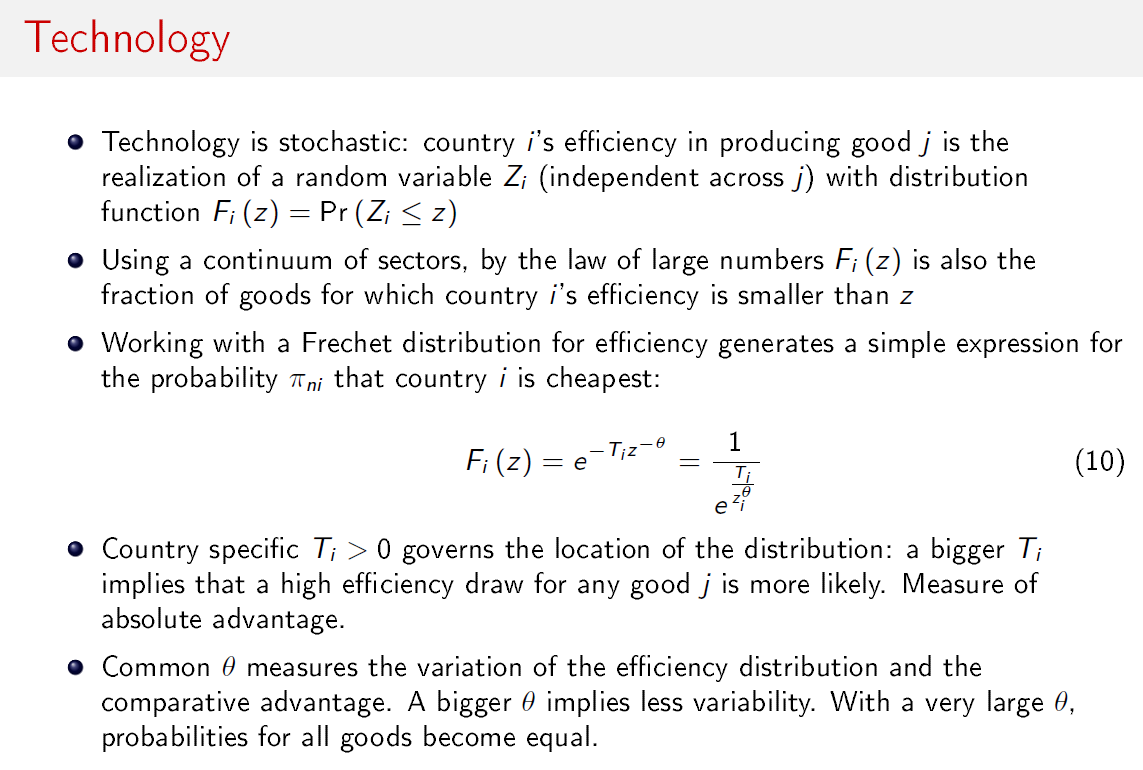 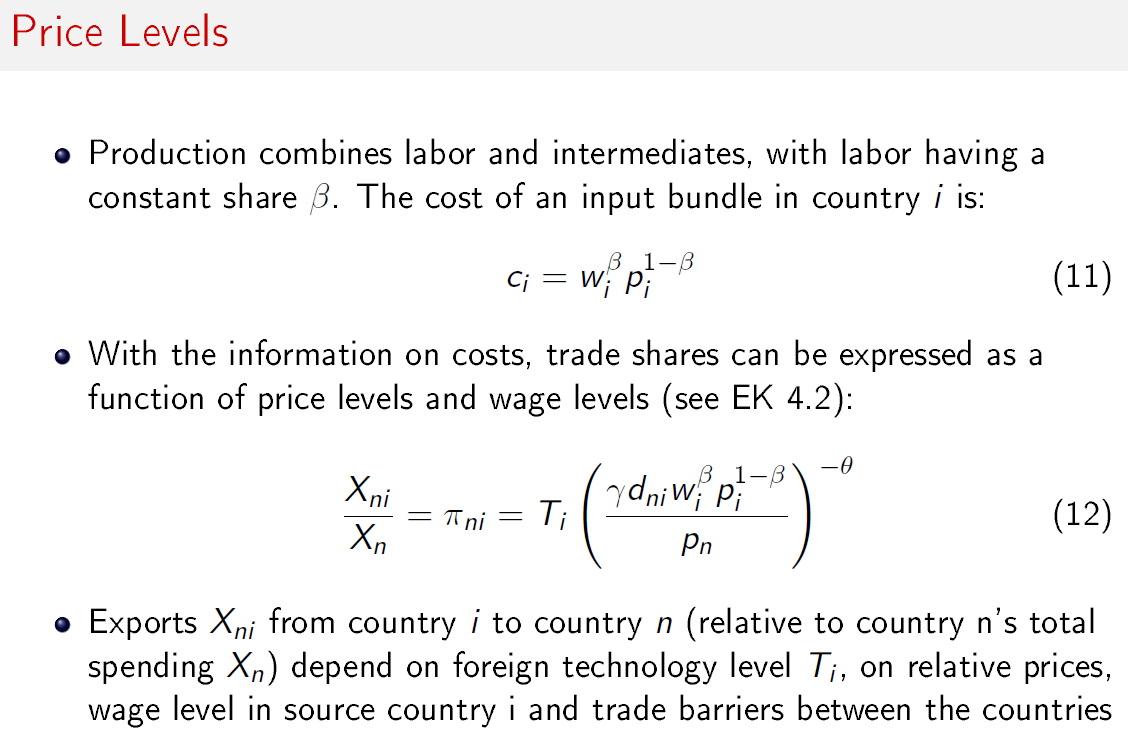 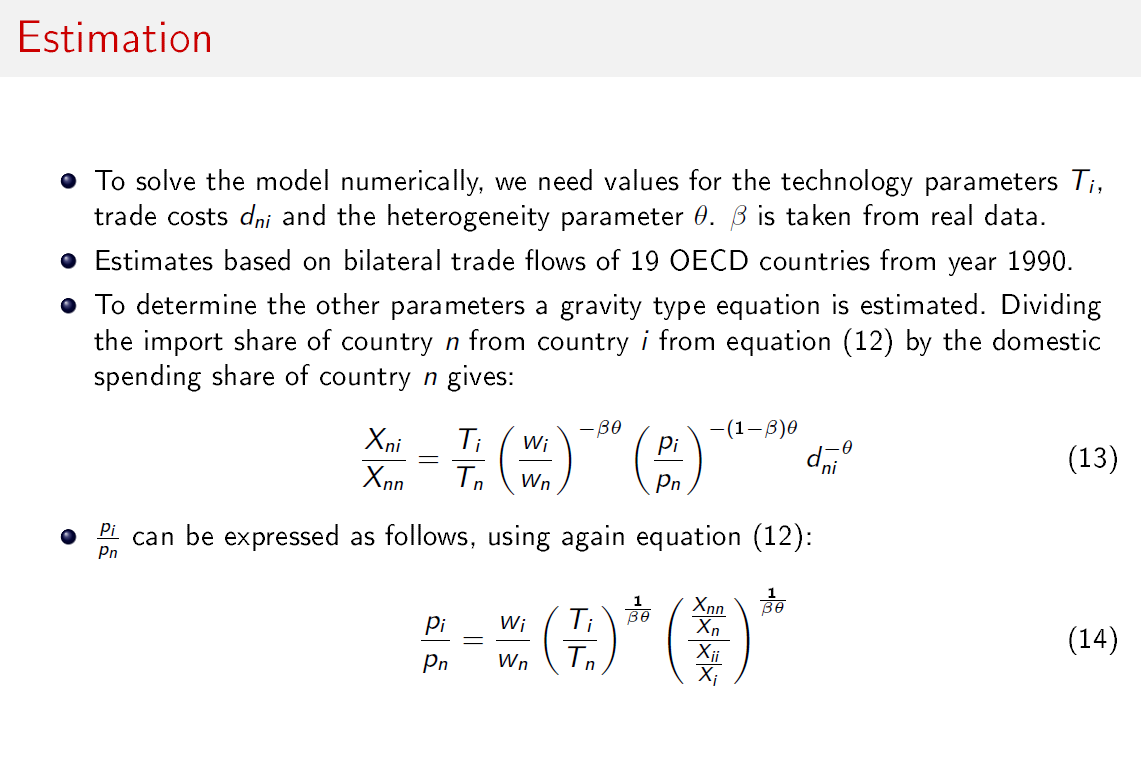 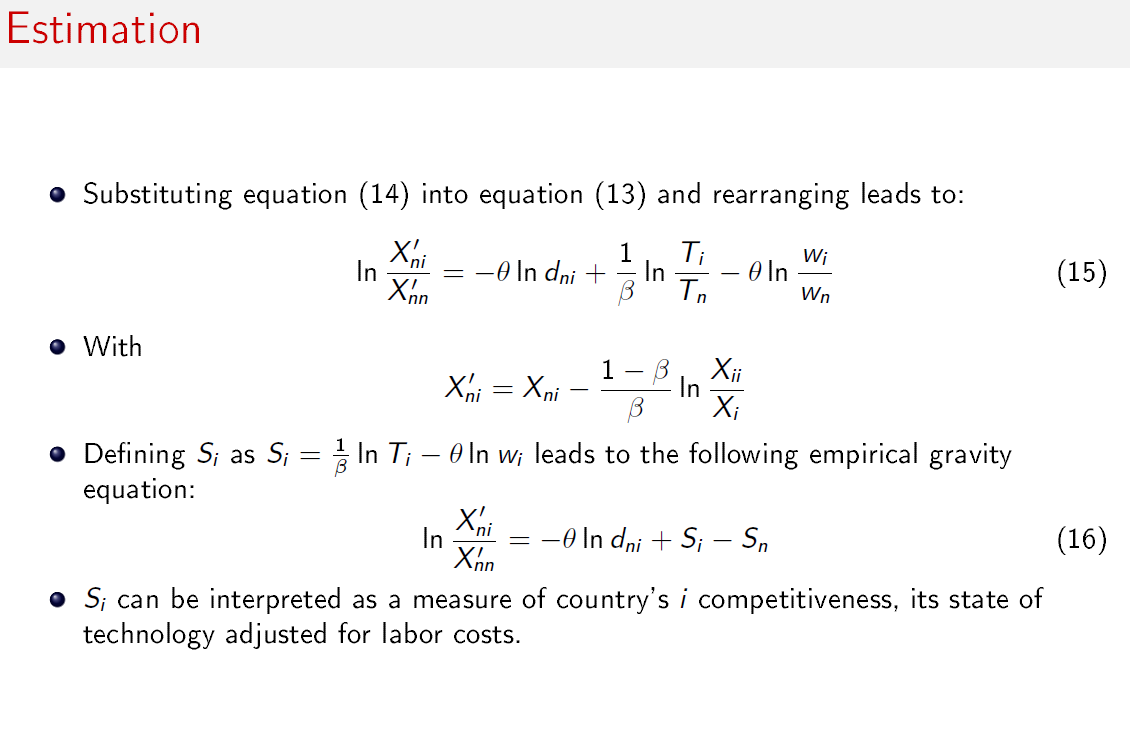 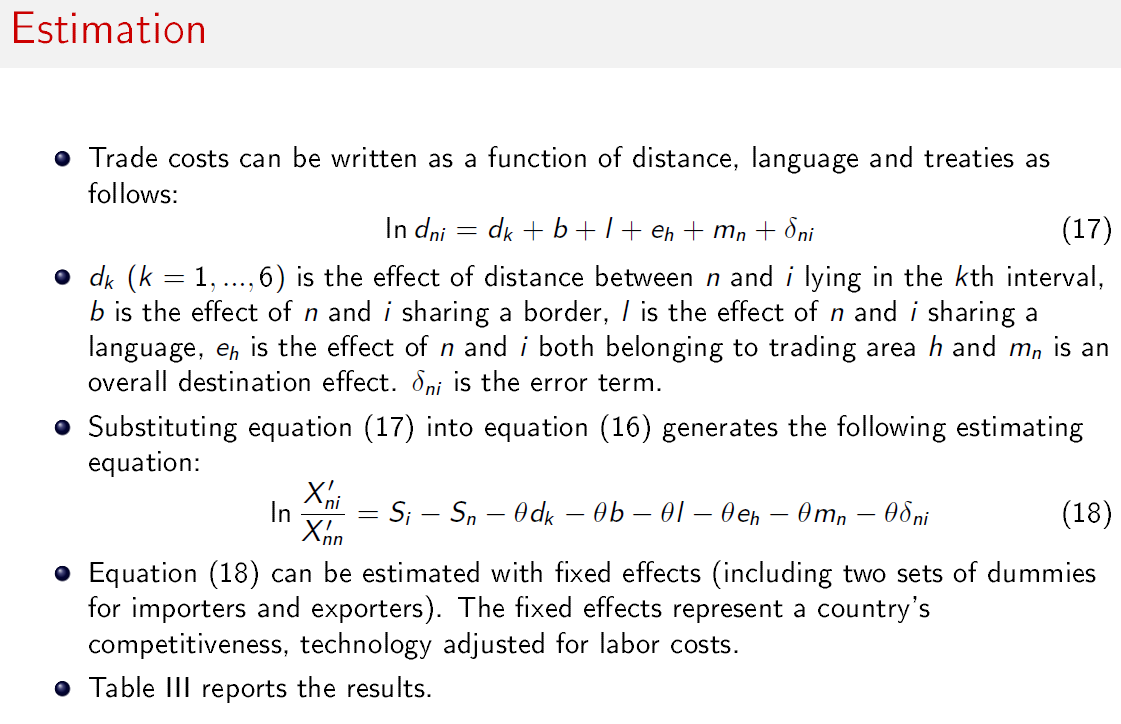 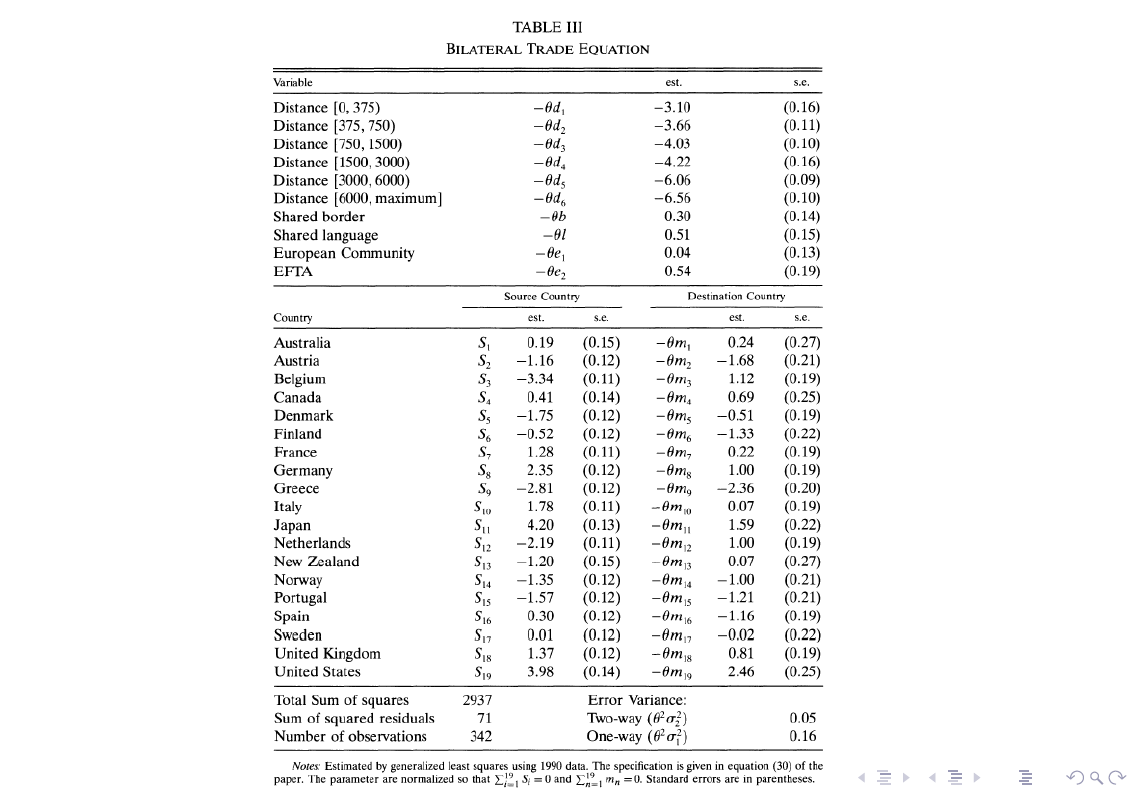 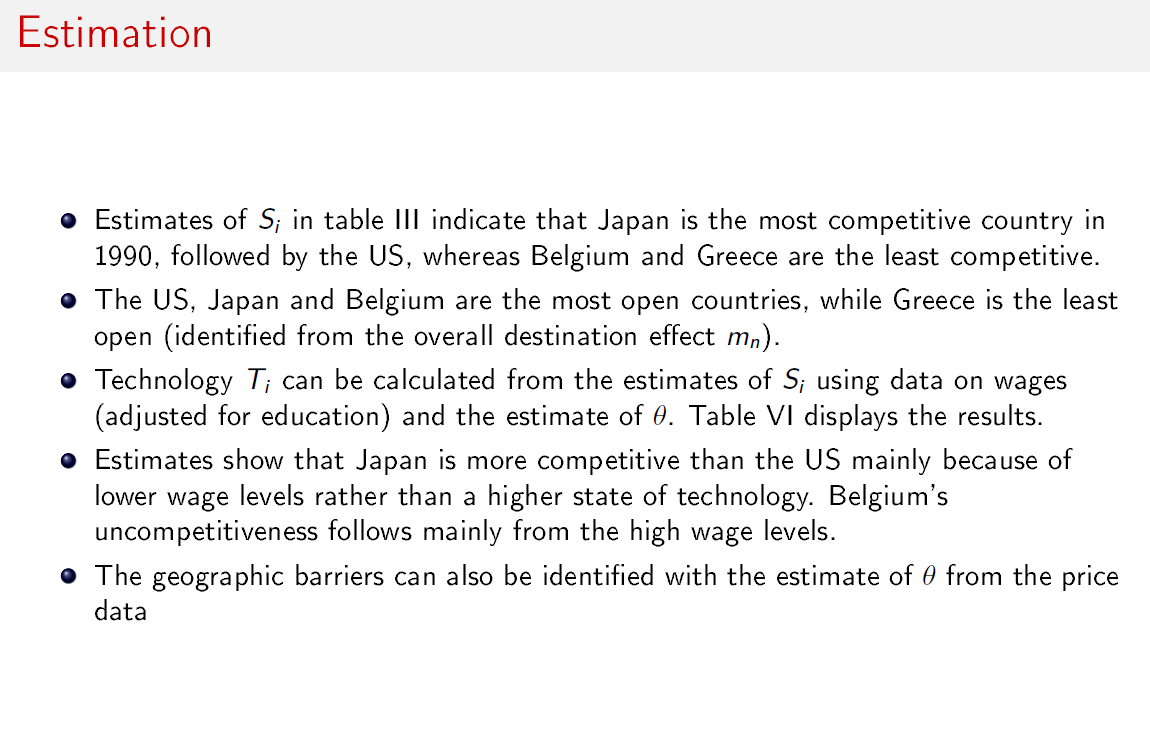 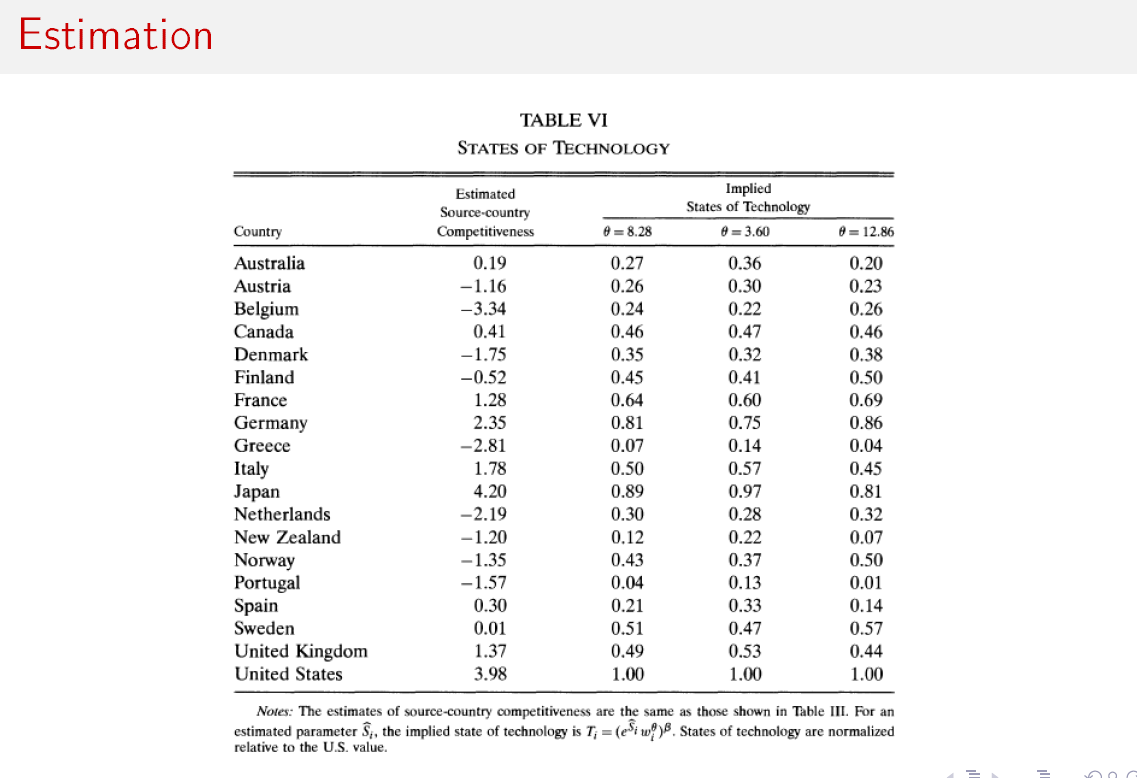 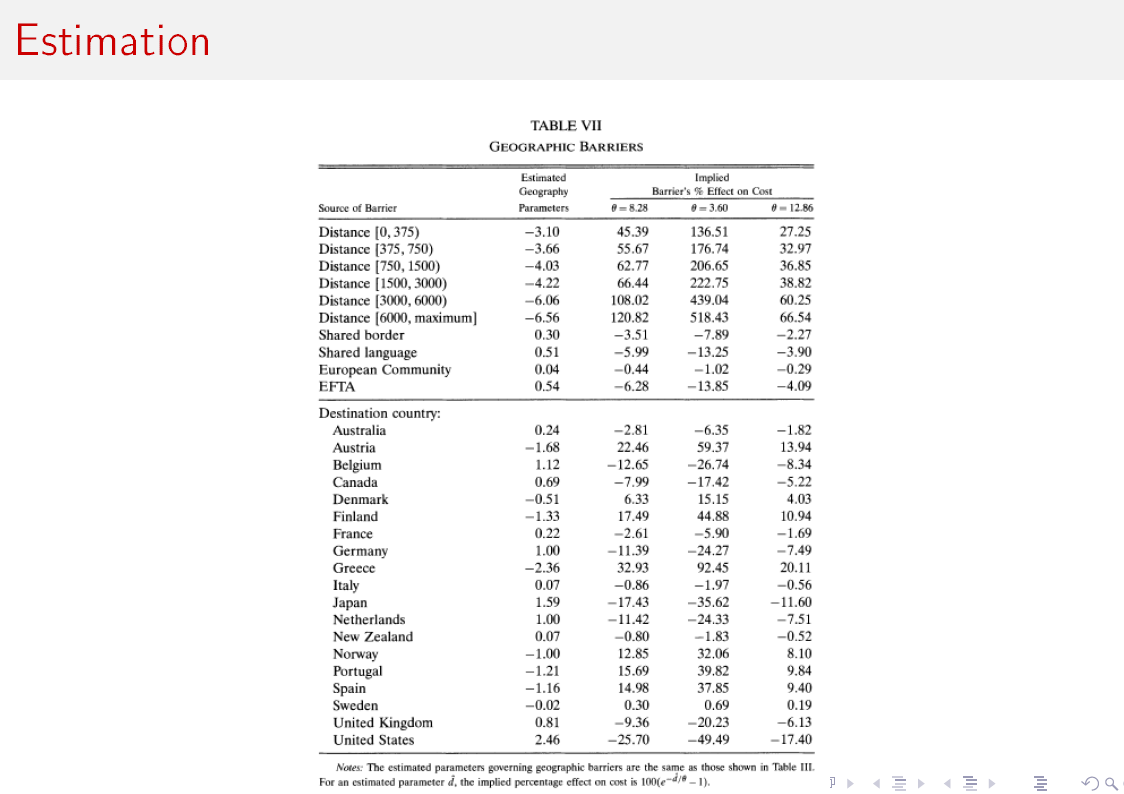